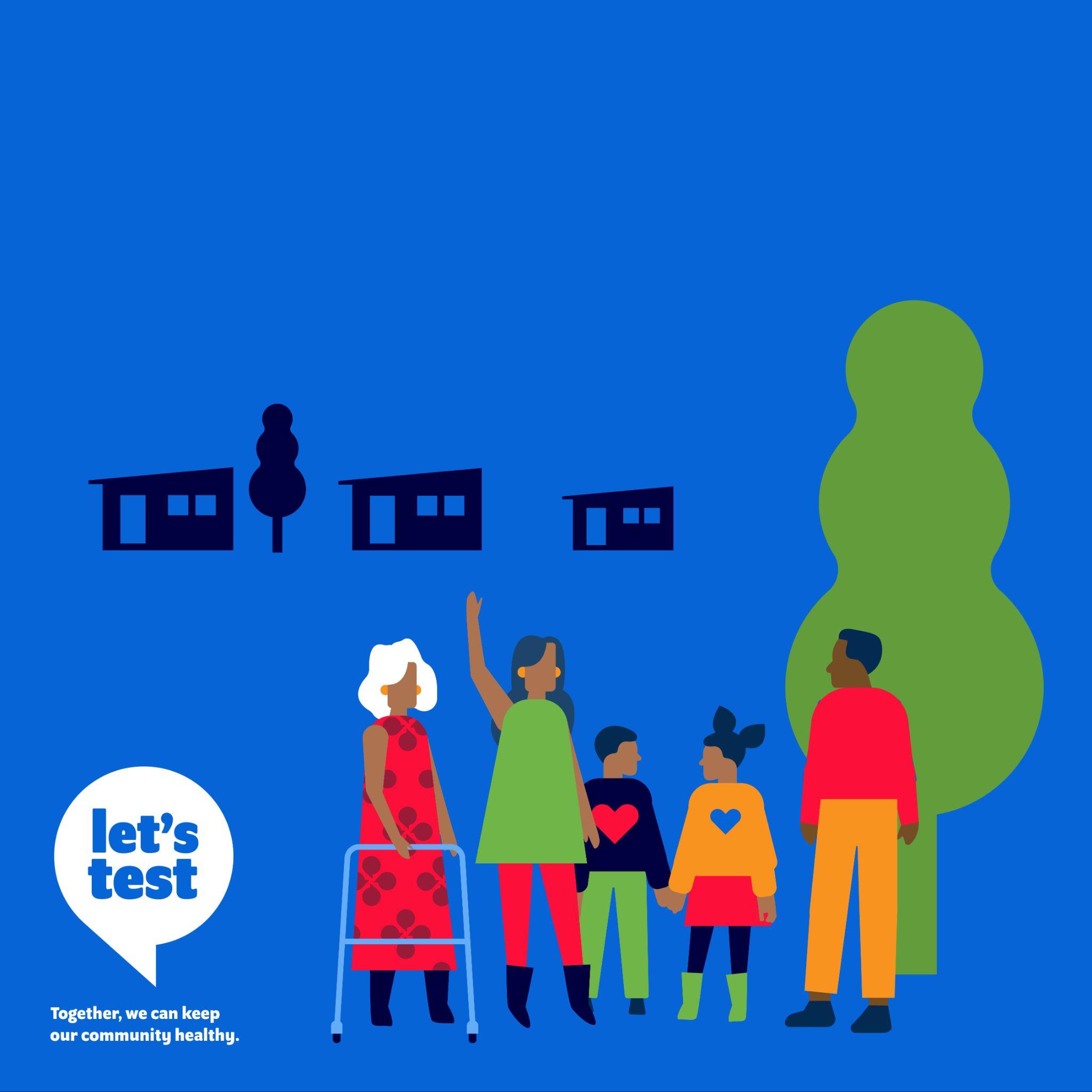 Testing matters 
because it saves lives!
It ensures the health and 
well-being of your communities.
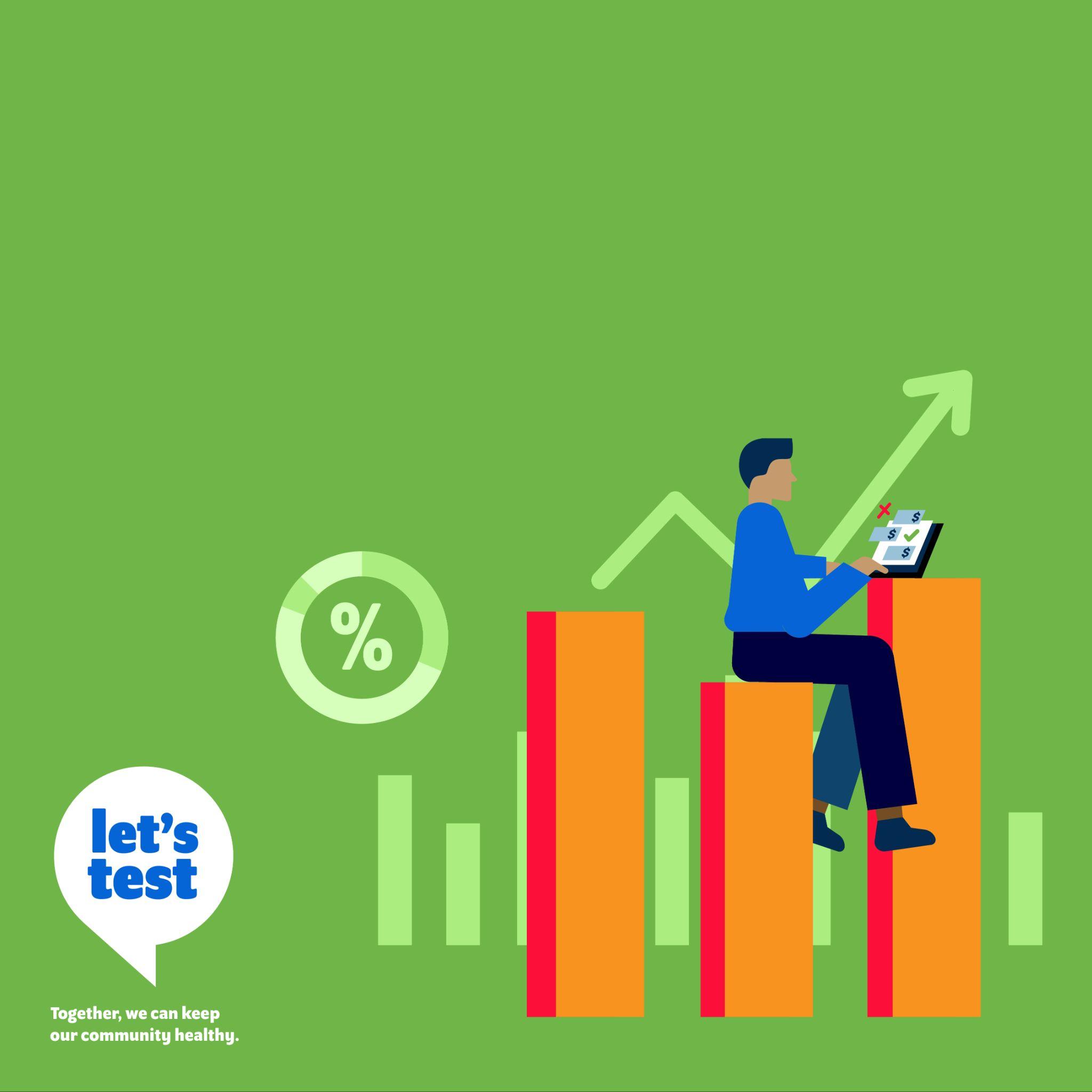 The benefits of testing 
outweigh the costs because 
you can detect and manage 
outbreaks early.
This helps you use resources wisely 
and avoid disruptions to ongoing 
health priorities.
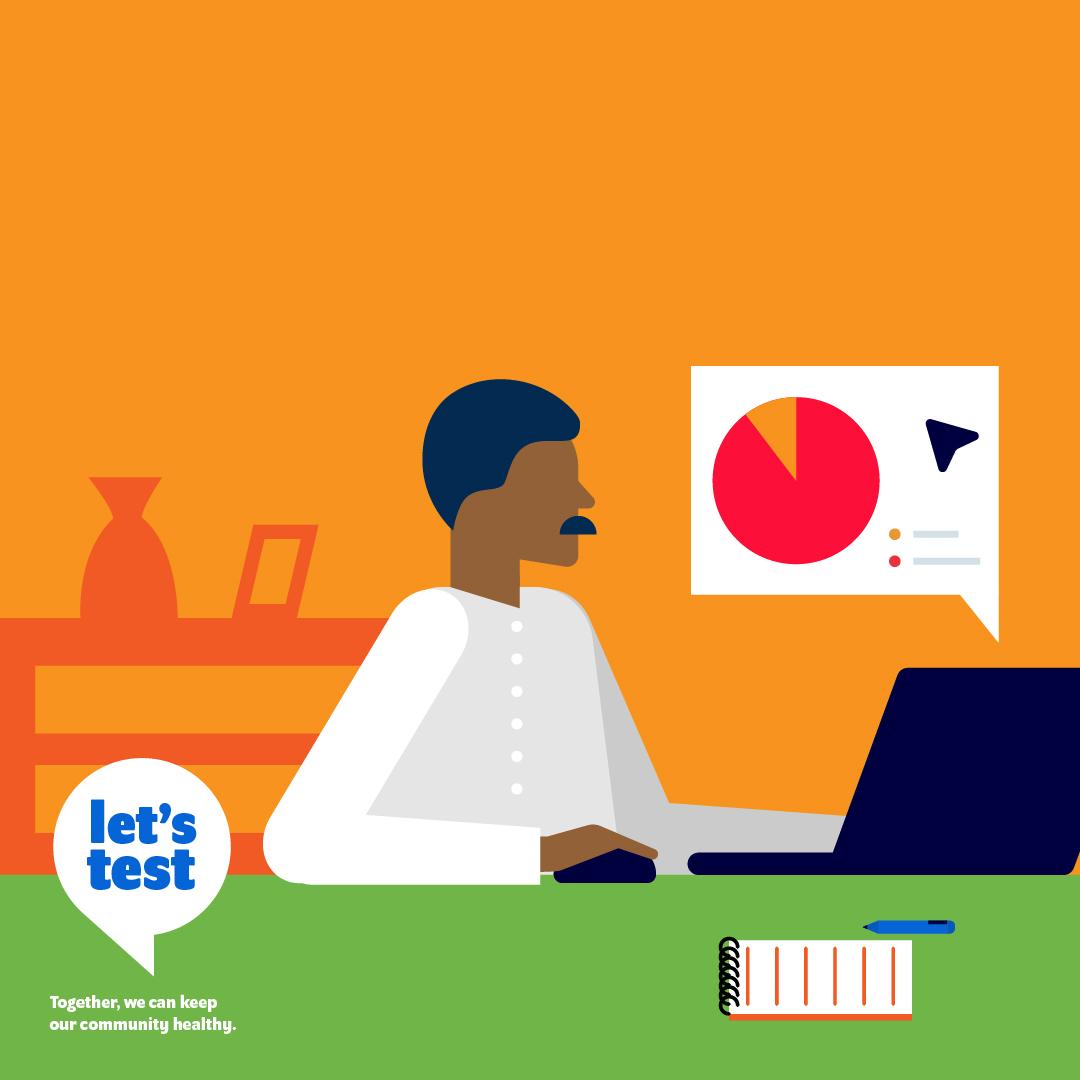 Testing gives you data that
helps you to make informed
and proactive decisions
based on the true burden
of disease.
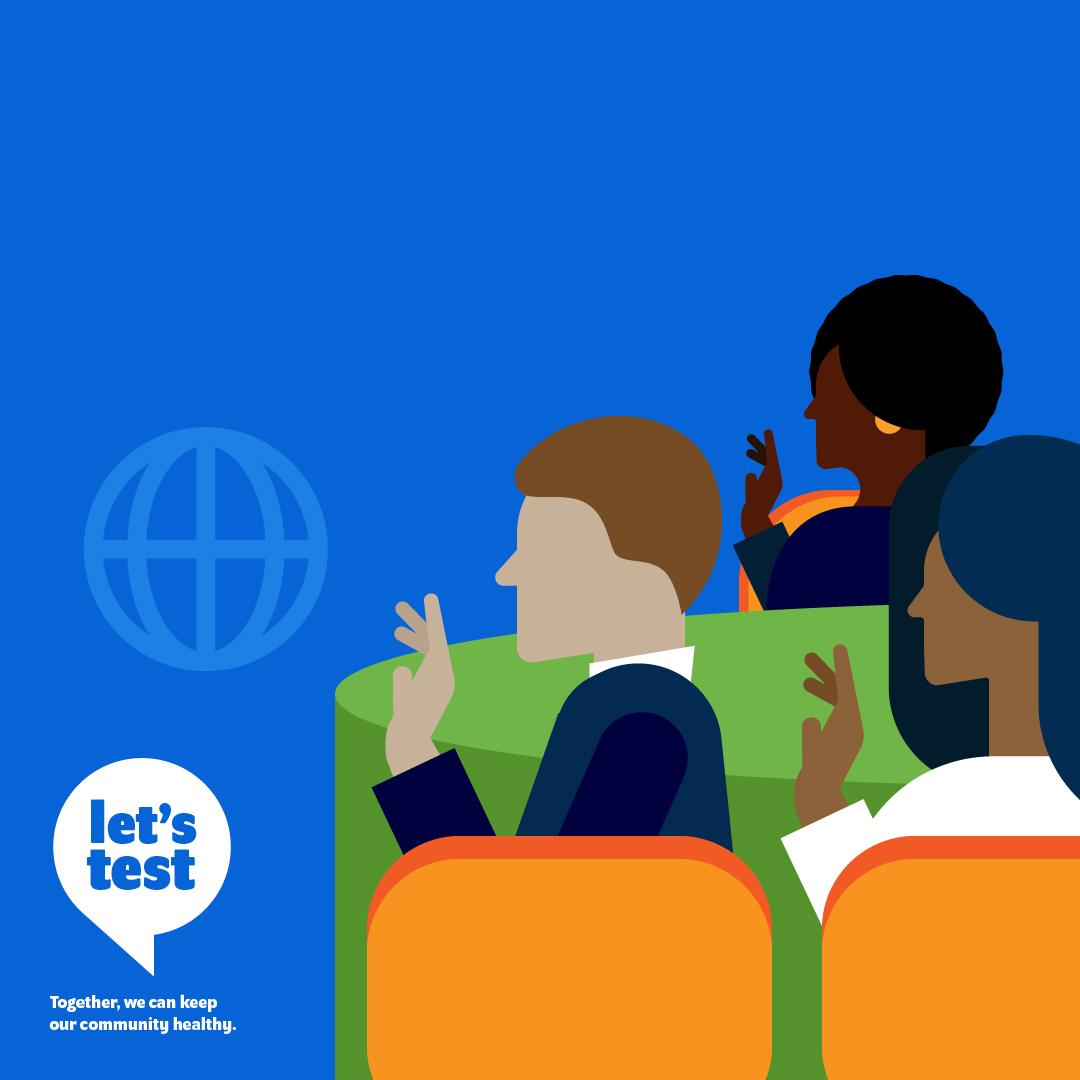 Leaders from around the world
have pledged to support
Universal Health Coverage (UHC),
which requires widespread
access to testing.
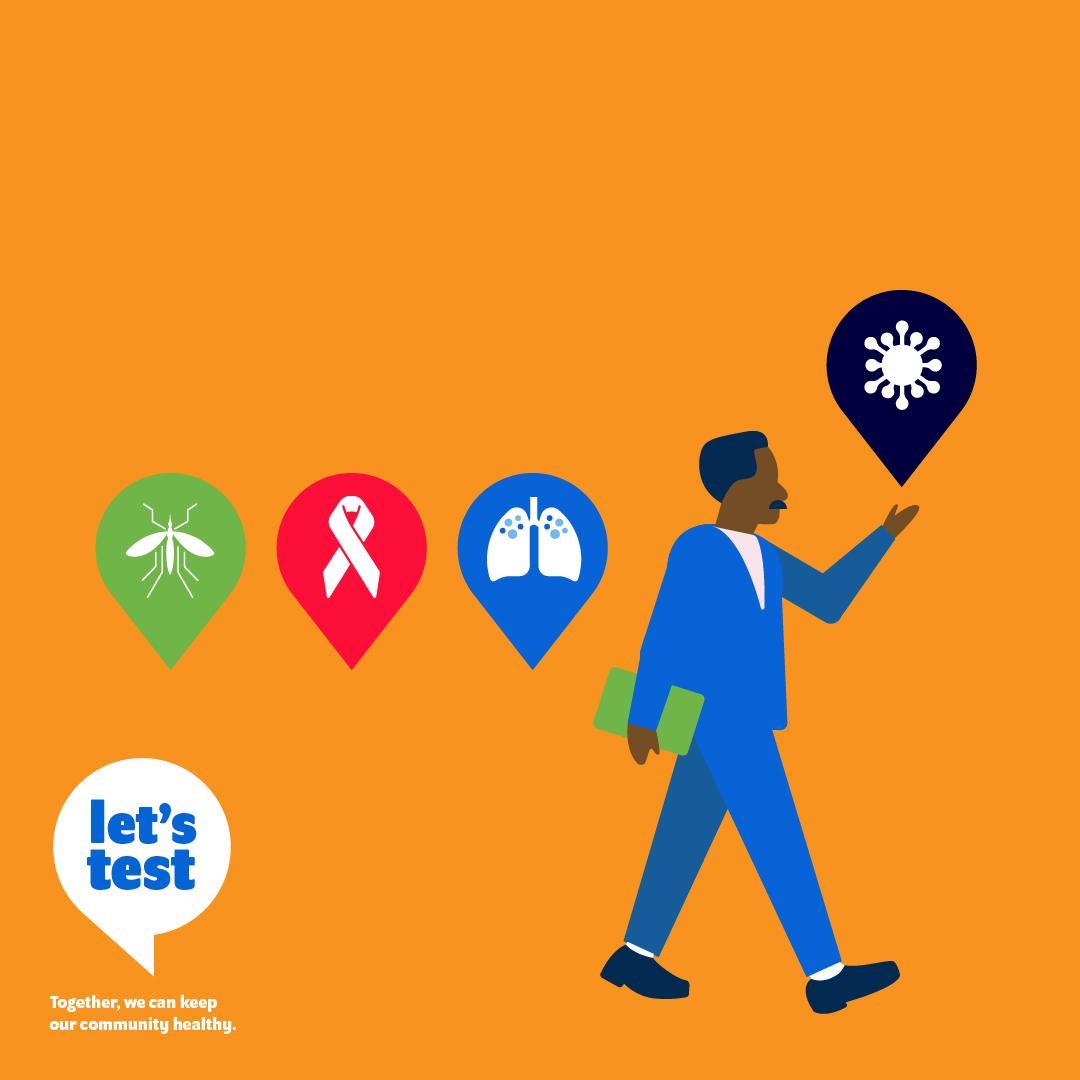 Testing is a powerful tool
that has helped country
leaders to manage multiple
diseases such as malaria,
HIV, TB, and COVID-19.
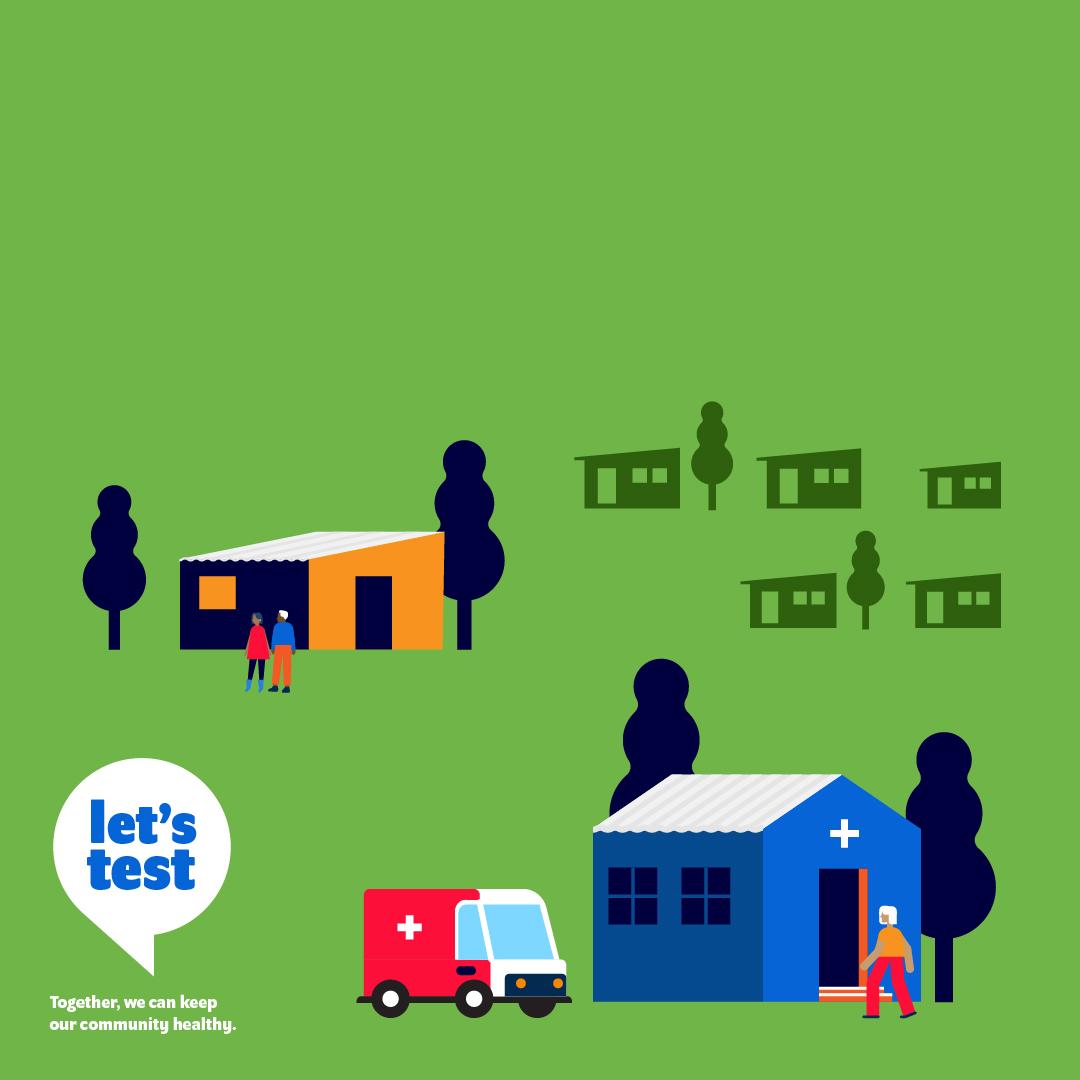 Testing is a key pillar
of Primary Health Care.
Without testing, PHC providers cannot
identify and treat diseases effectively.
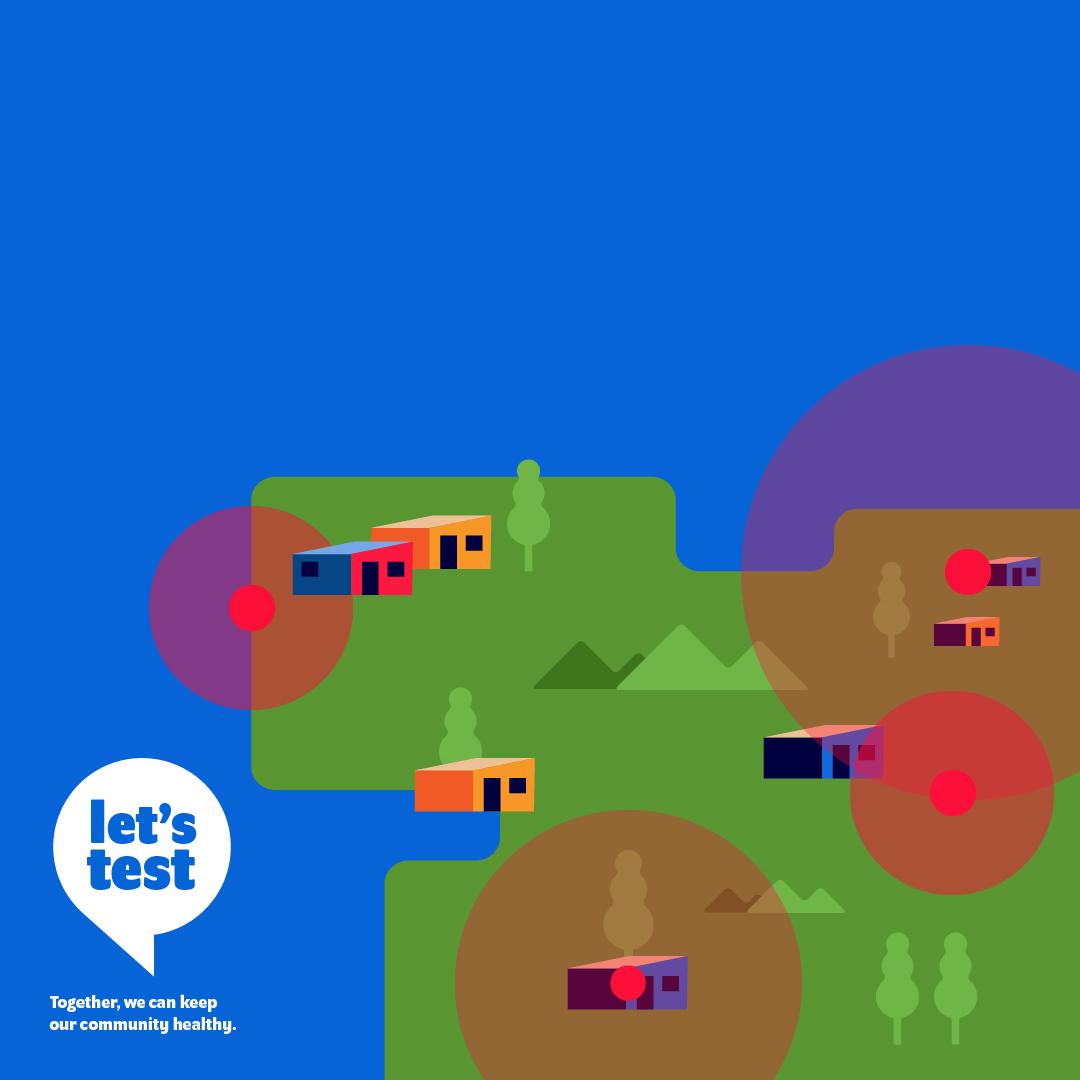 Testing supports the
early detection and
management of outbreaks.
Outbreaks can have serious negative impacts,
from health and education to communities
and economies.
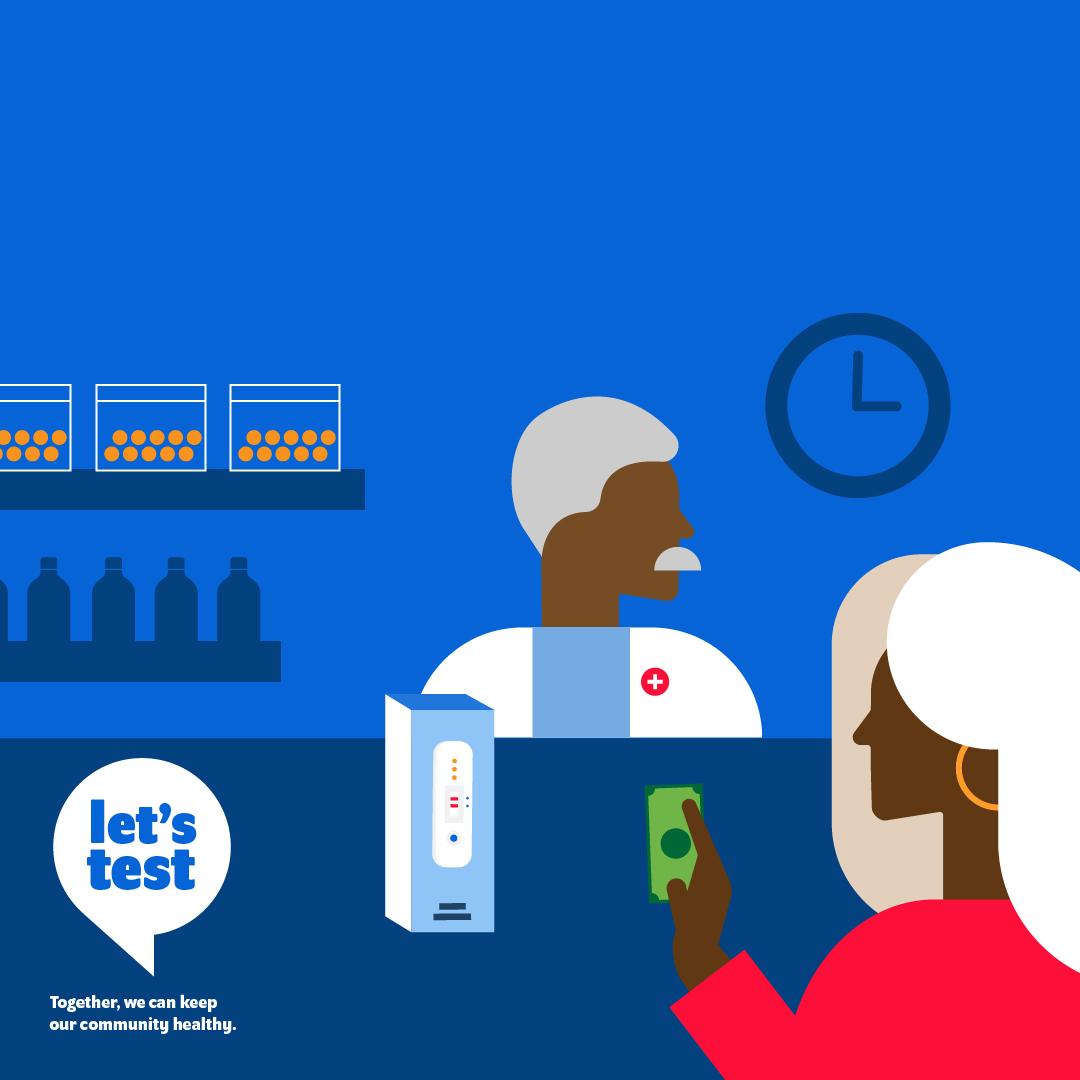 Testing first
saves people 
time and money.
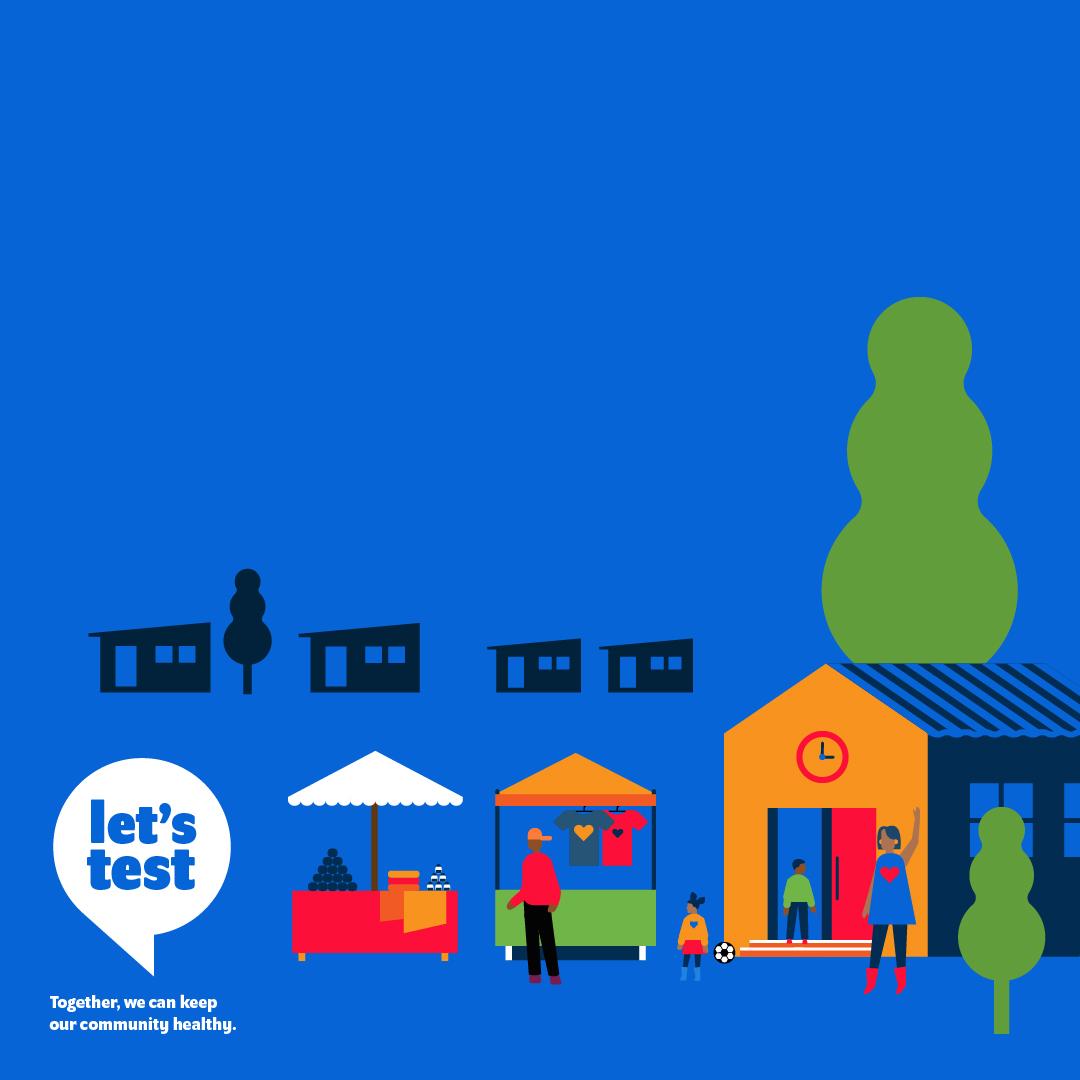 Testing first
prevents community
outbreaks and
consequences such as
lockdowns or business
and school closures.
Testing matters 
because it saves lives!
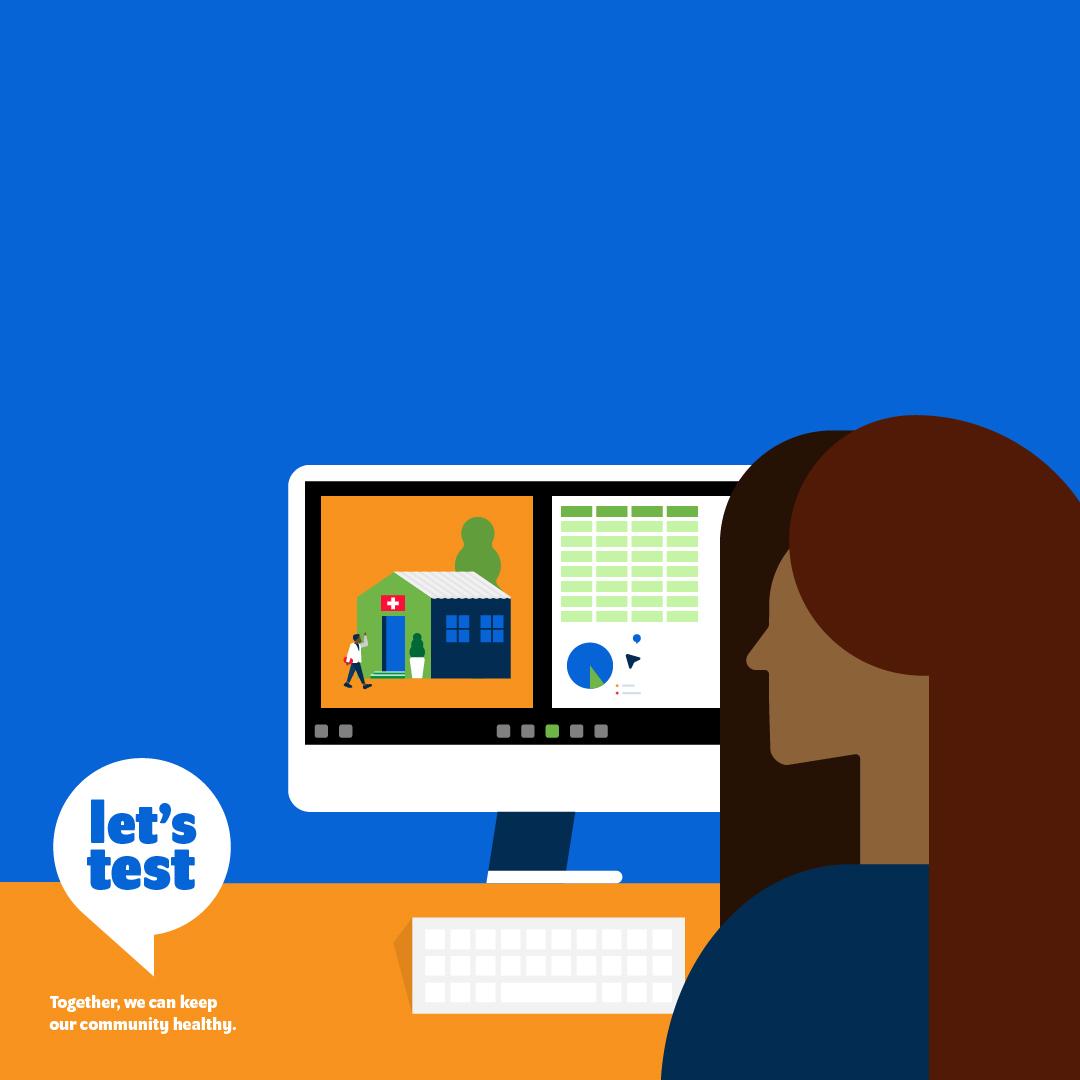 Testing first
reduces the cost
of care and health
system spending.
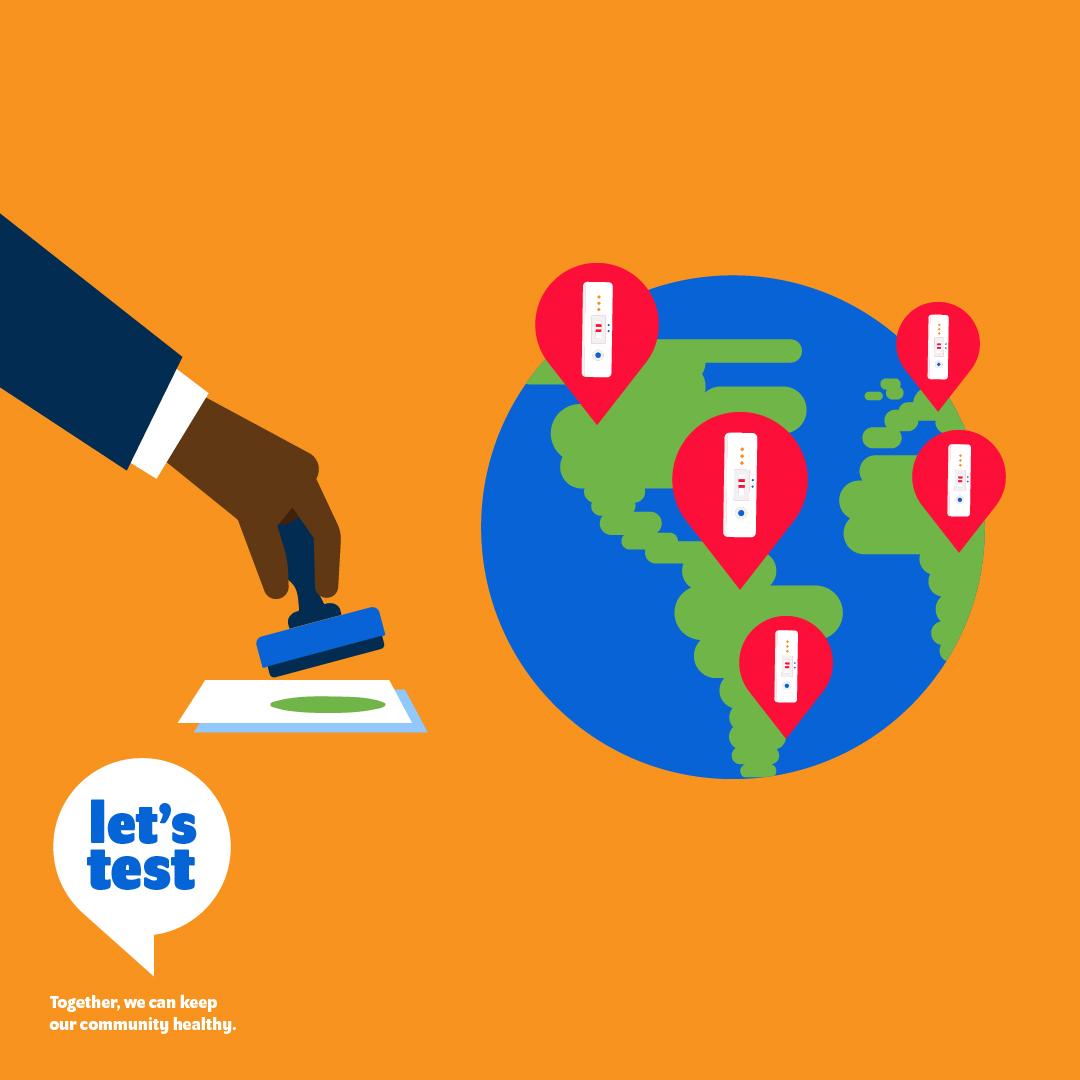 The quality of self-tests is
regulated by international
authorities.
Stringent regulatory authority (SRA) approved,
quality-assured self-tests for COVID-19 meet
global quality standards for self-use.
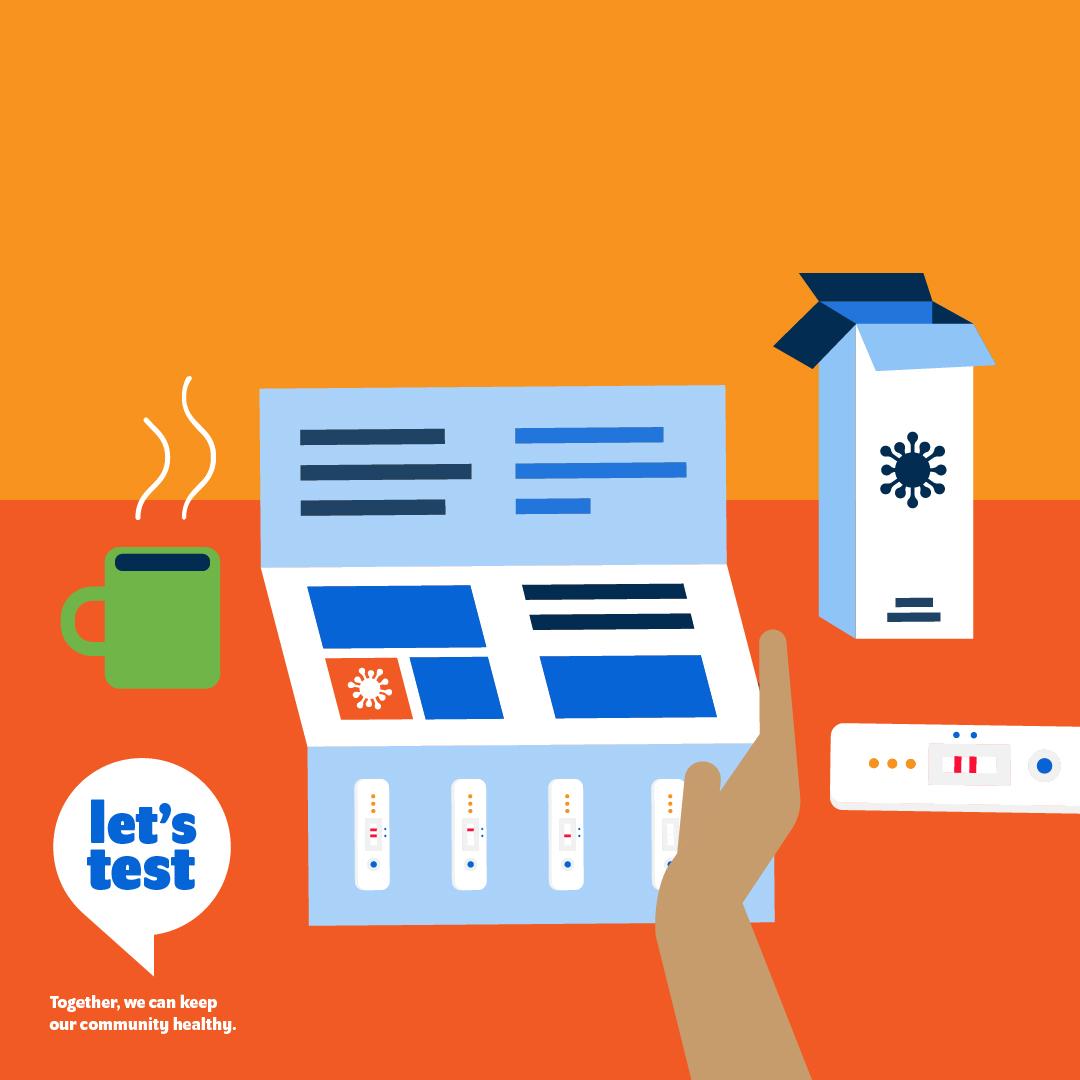 They include validated
packaging and insert
instructions to guide
effective self-use.
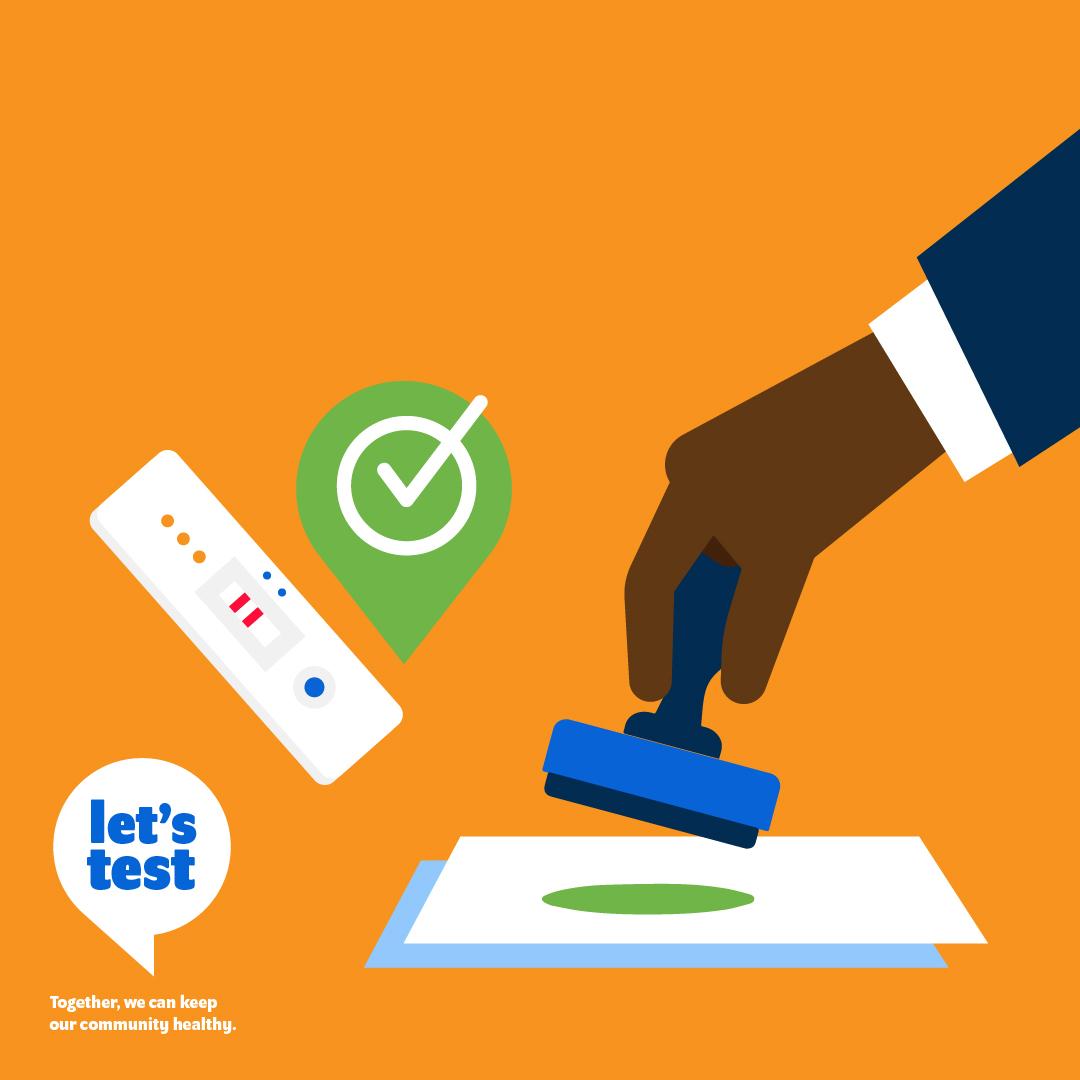 SRA approved self-use
tests should be prioritized
for local regulatory
approval and access.
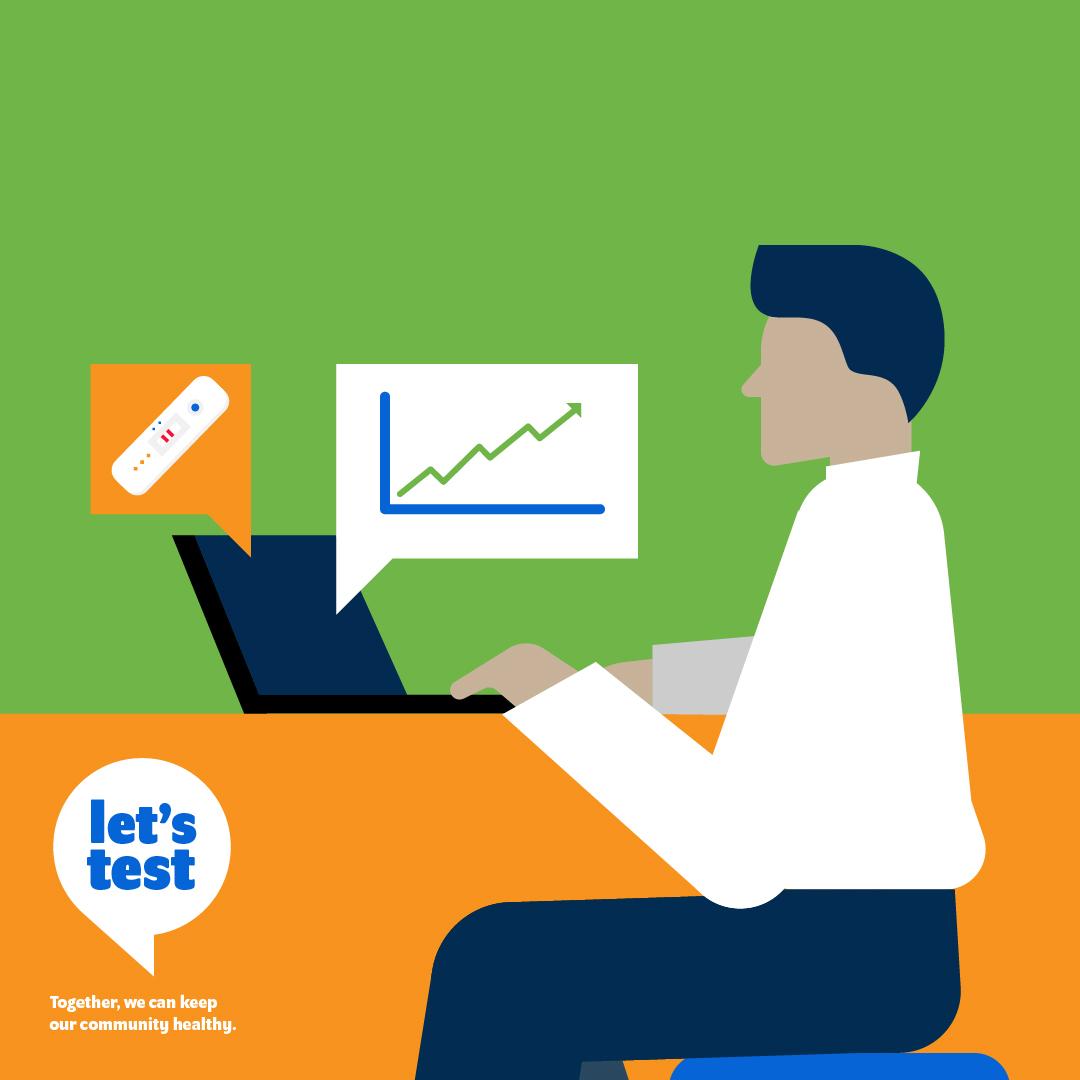 By prioritising testing,
you can strengthen
your health system.
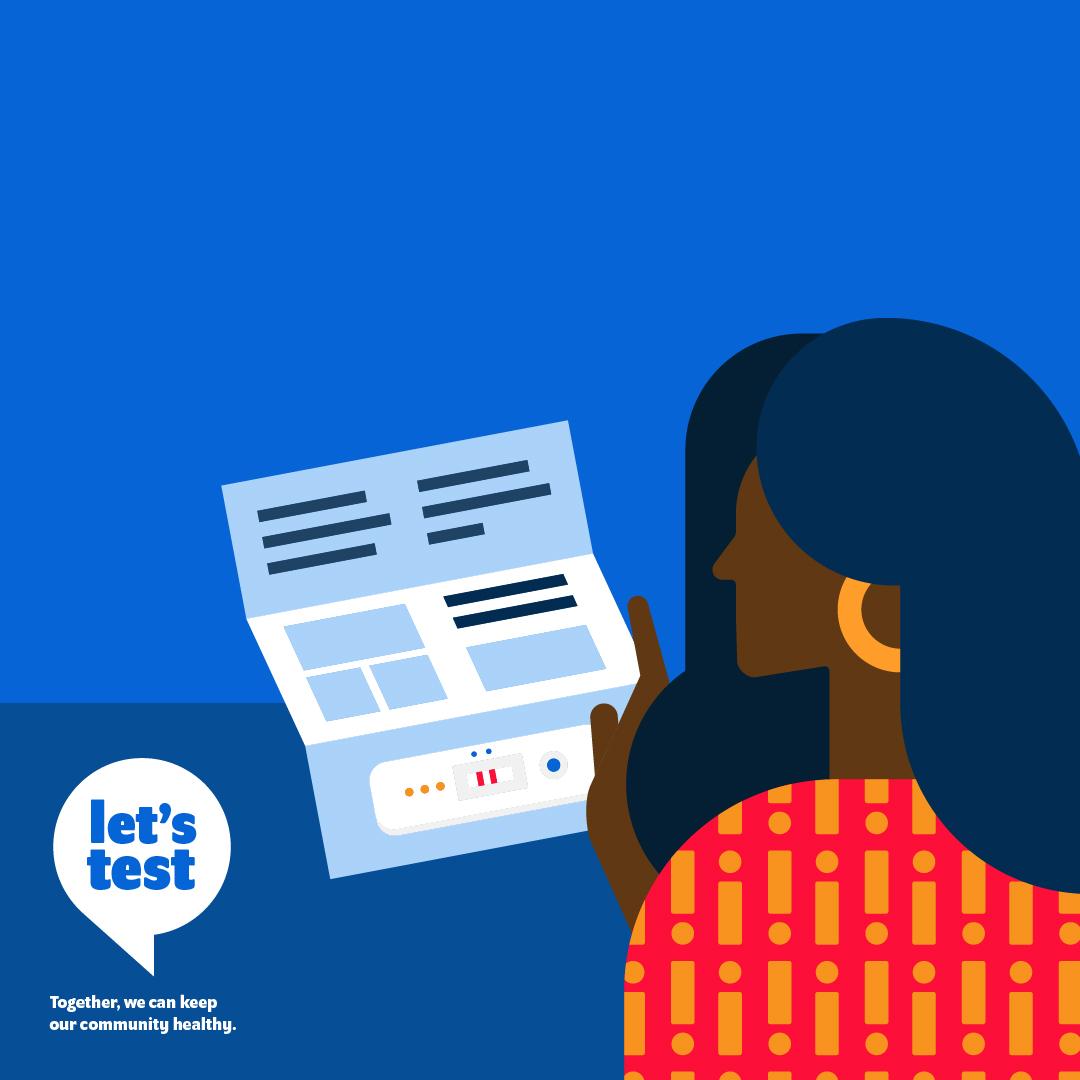 Quality assured self-tests
are reliable when users are
able to follow instructions
correctly.
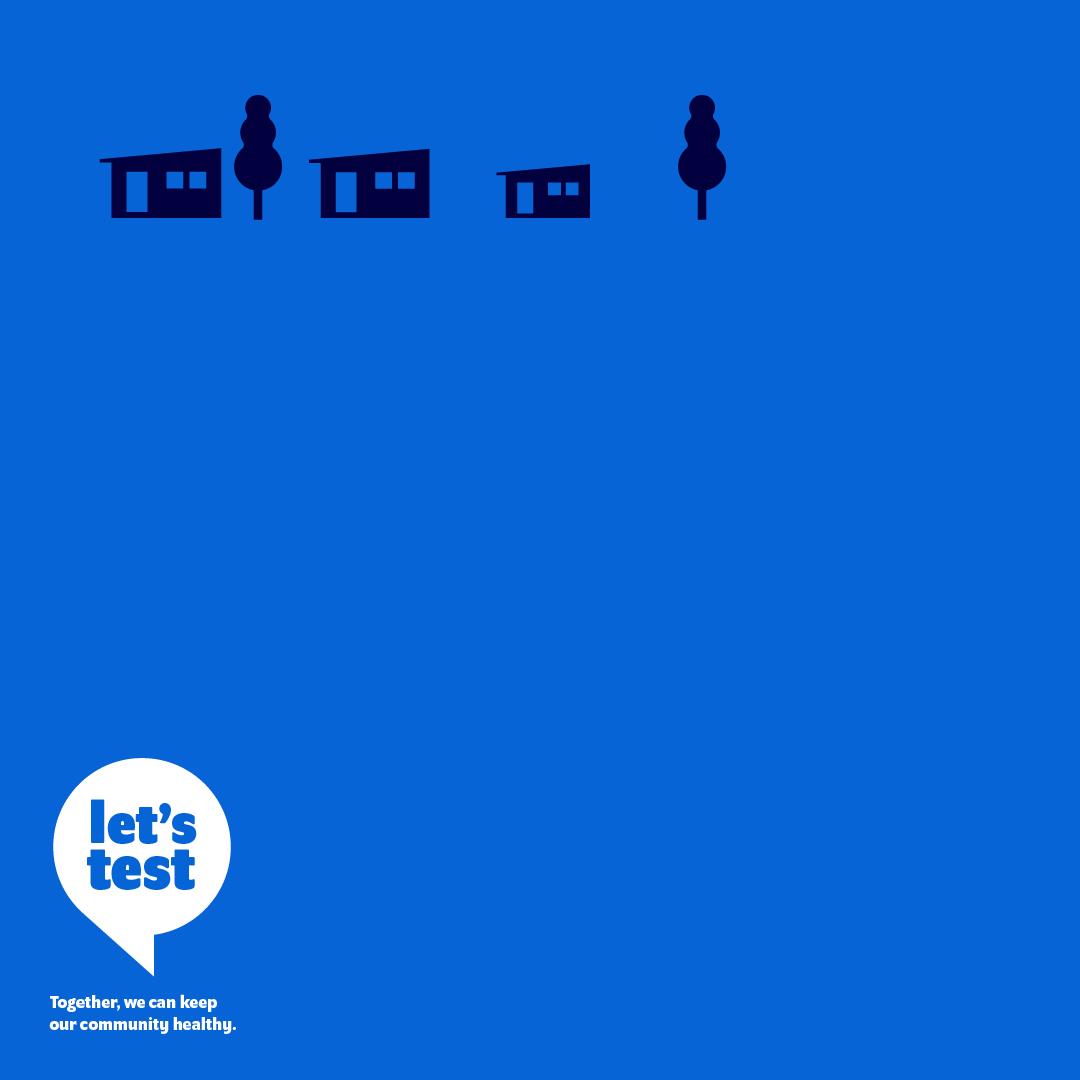 81%
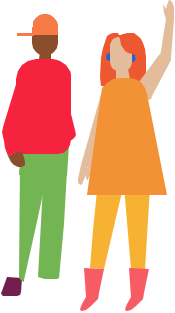 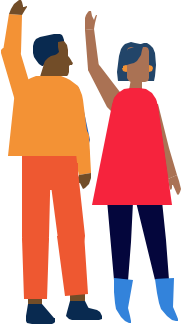 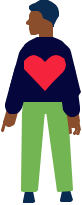 Of people in LICs & LMICs do not have access to testing (other than HIV and malaria). Lancet, 2021
Testing is an essential step 
towards universal health 
coverage.
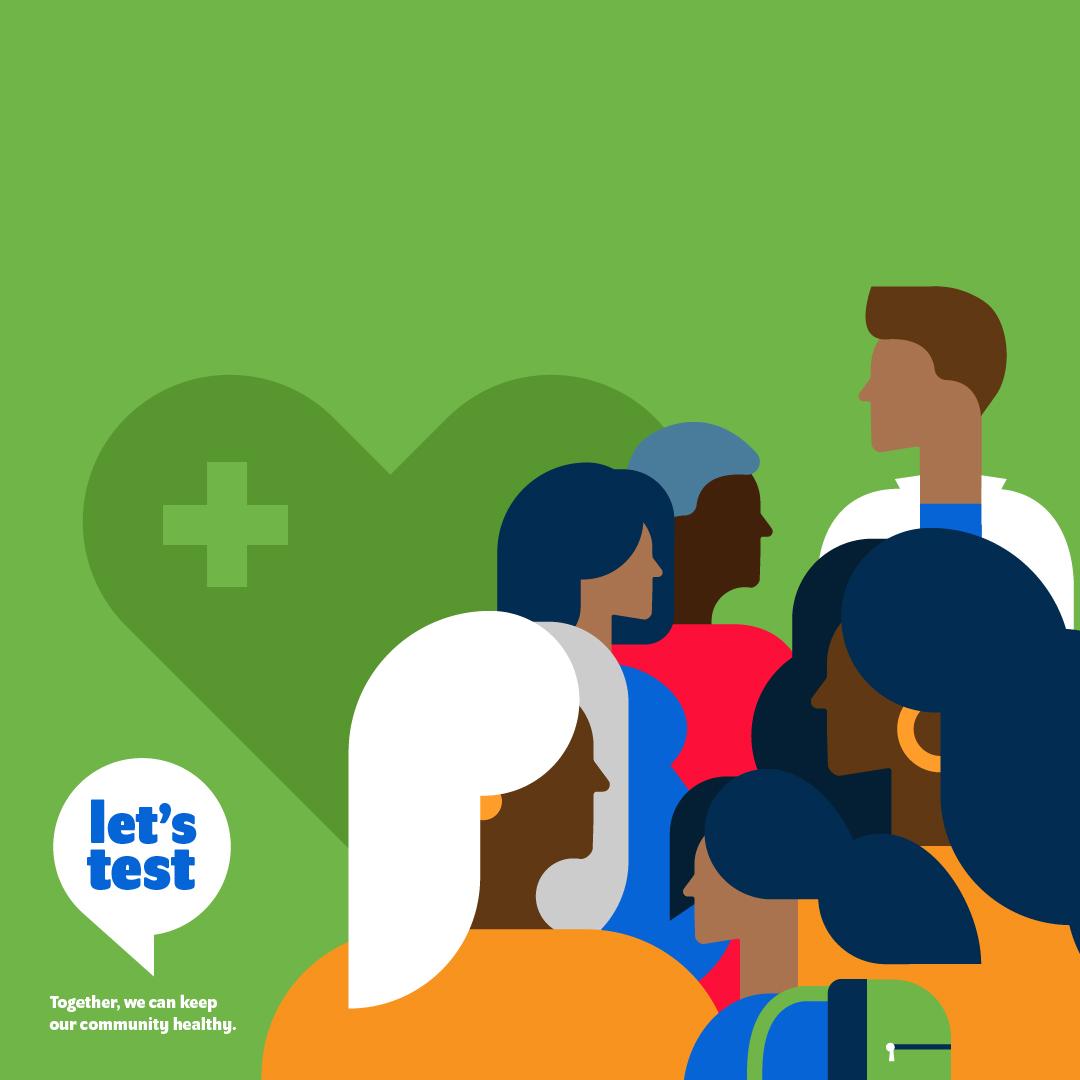 Without testing,
quality healthcare
for all is not possible.
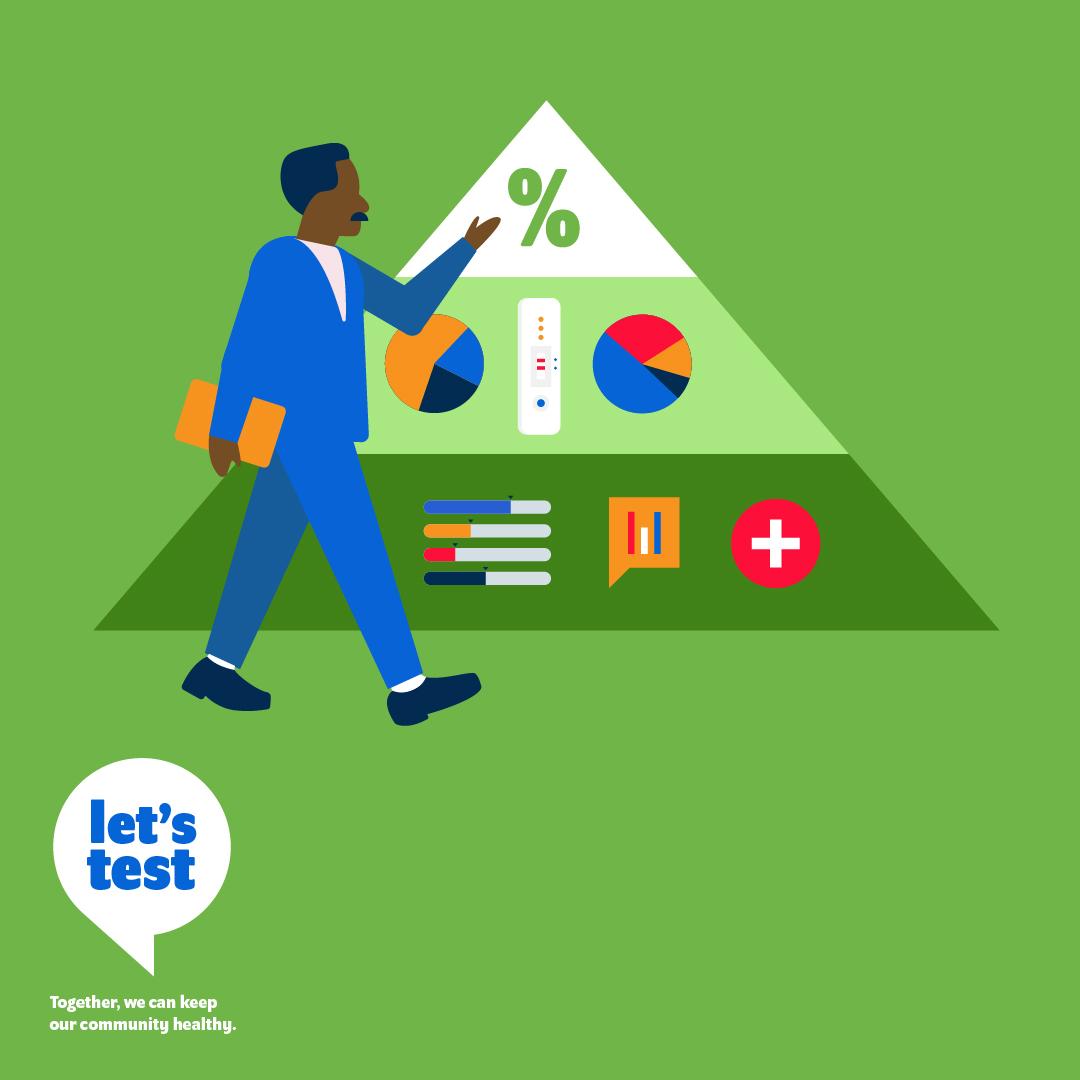 Testing generates data that empowers all levels of the health system to fulfill their priorities.
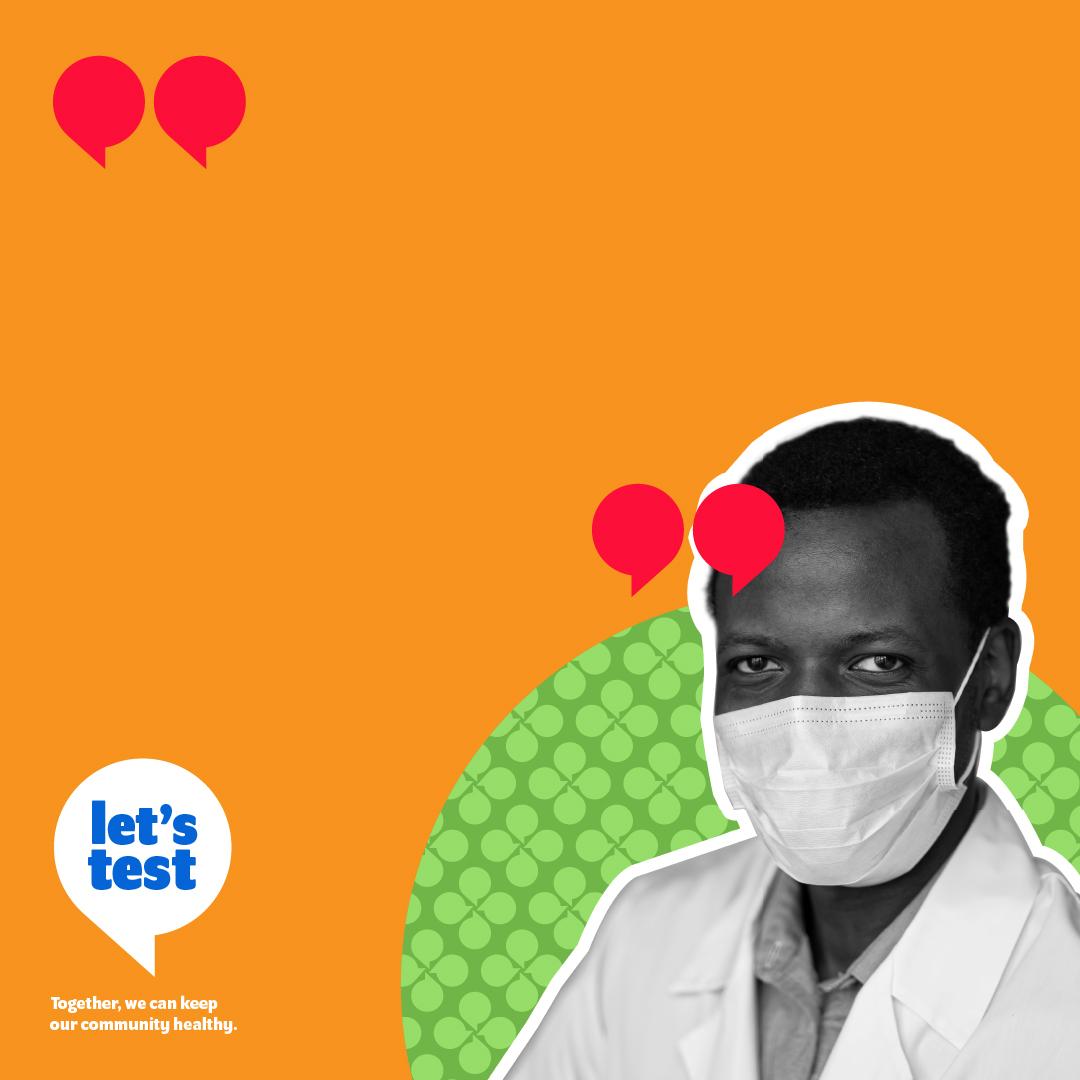 COVID-19 testing should
be integrated into the
standard of care, such
that the test is done
as a routine service.
Health Policymaker
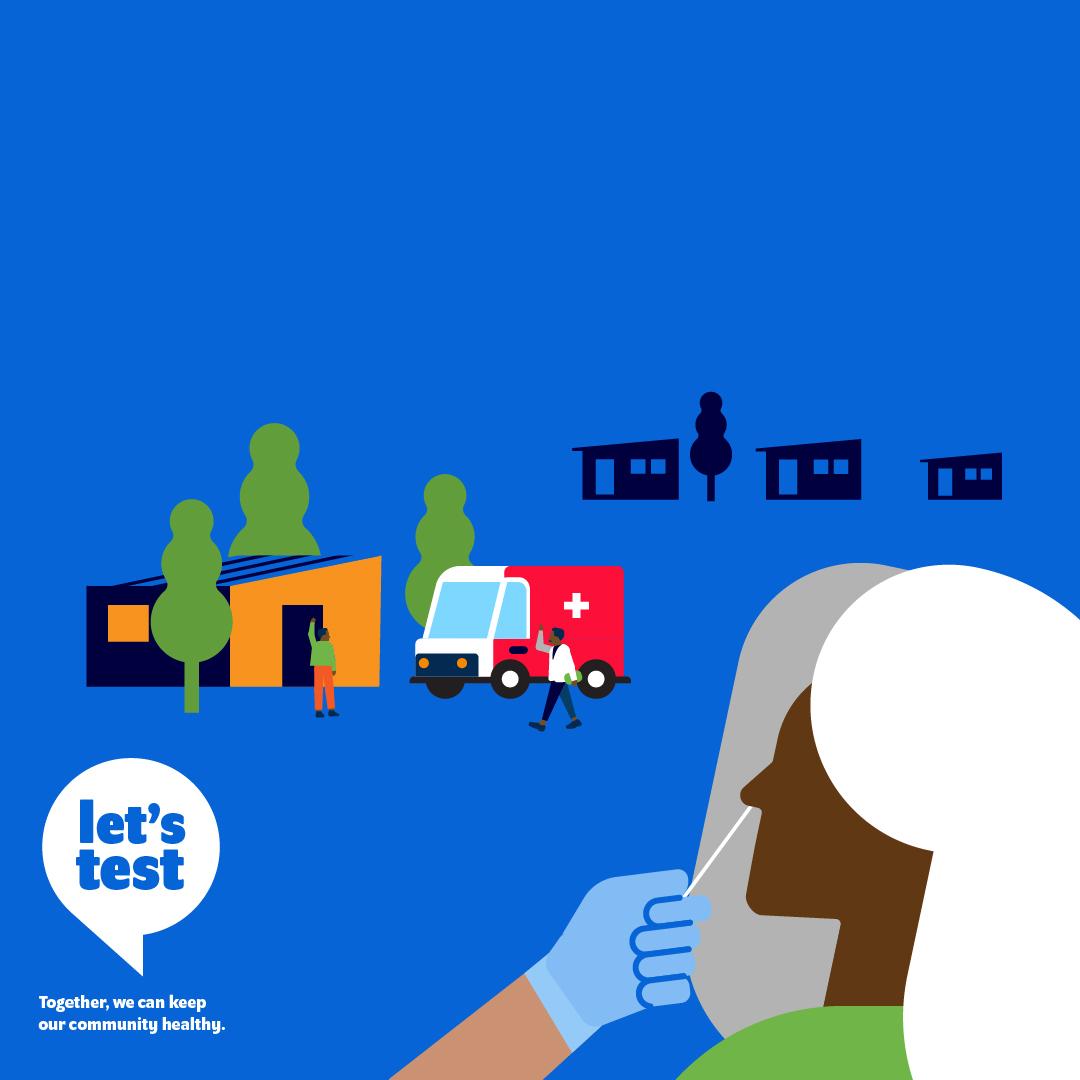 Around the world, community
health workers have shown
that it is possible to provide
a range of services previously
restricted to health facilities.
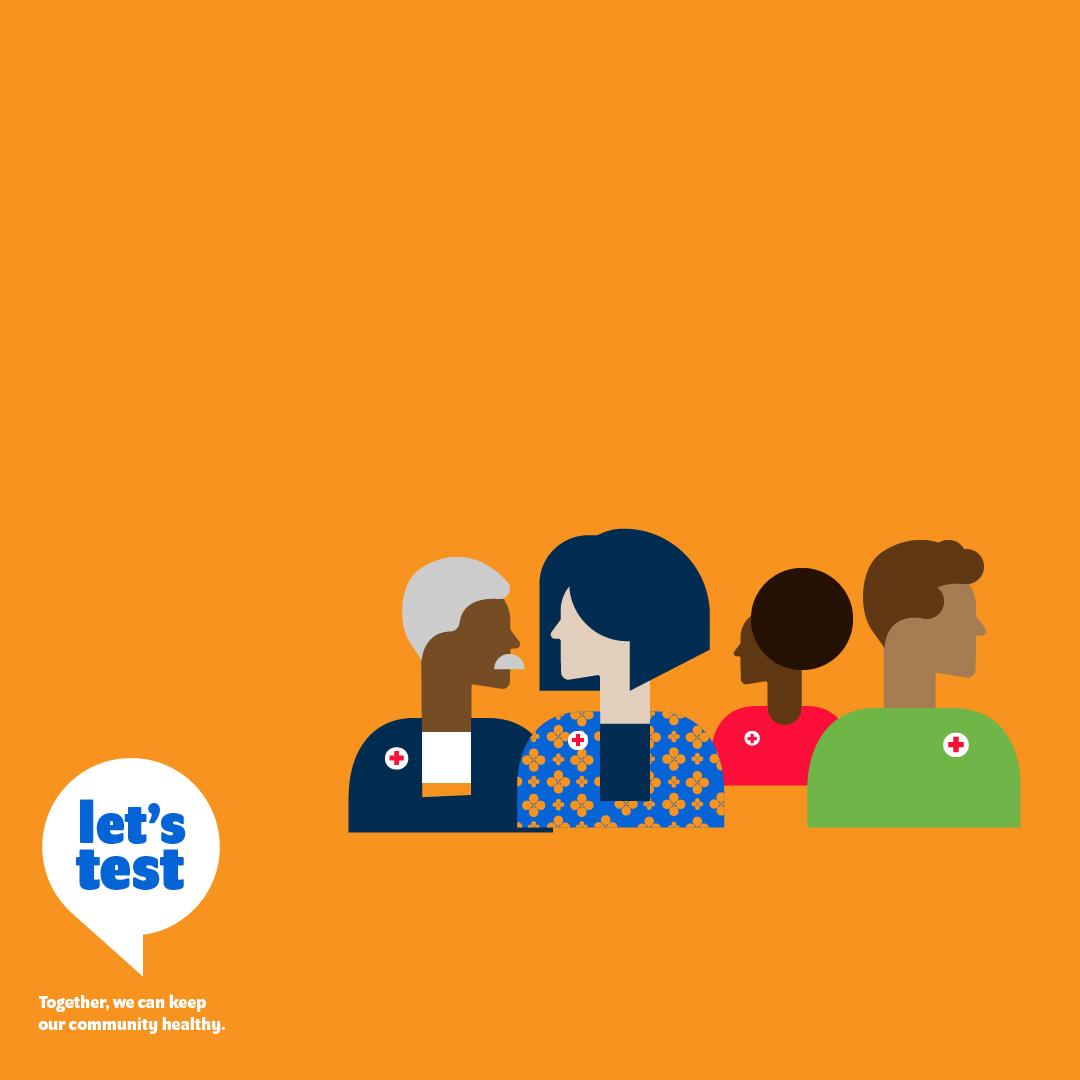 There are over
3 million
Community Health Workers
Globally. (WHO)
Imagine if each one could also provide testing as a standard service.
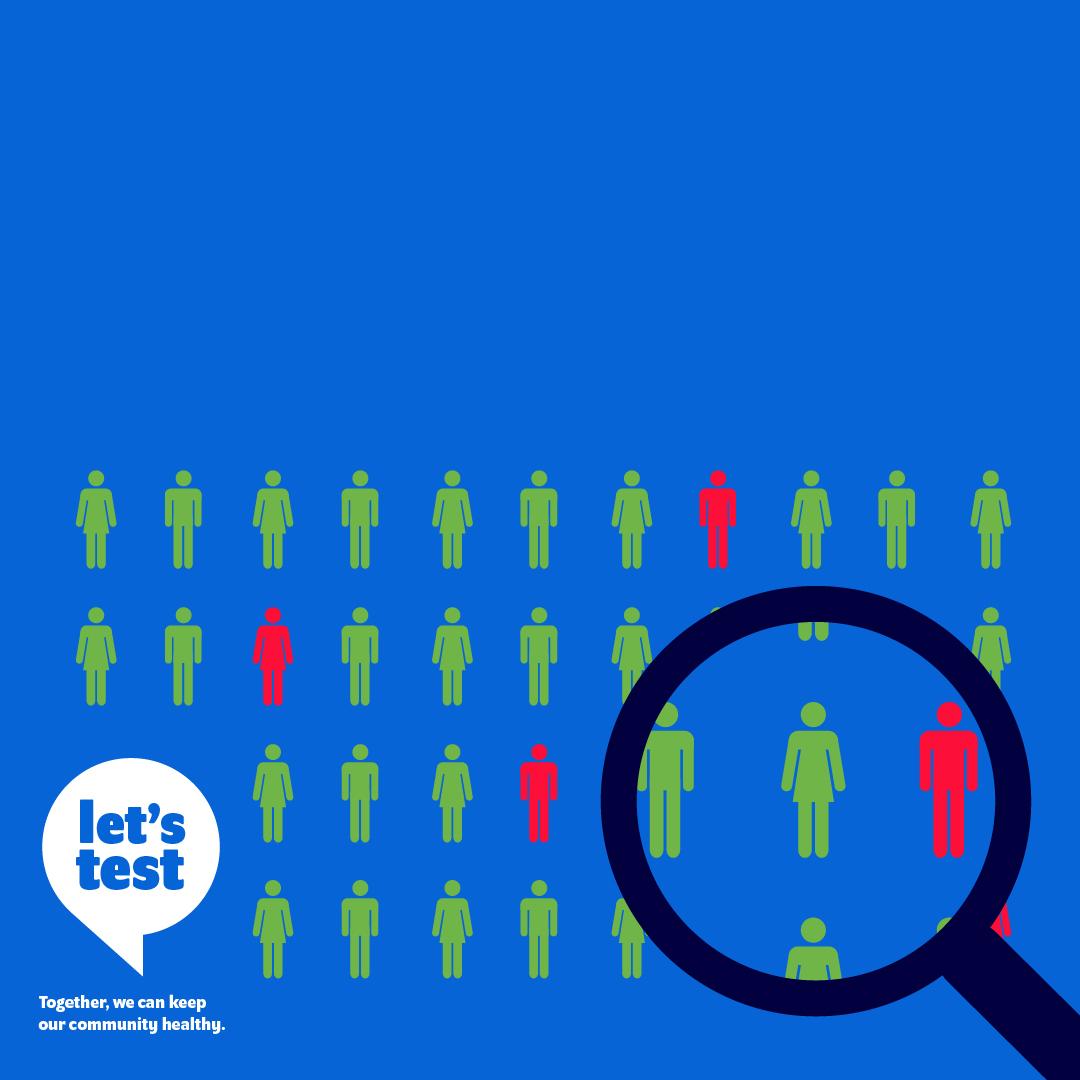 Continued testing
access is critical, even
in populations with high
vaccination rates.
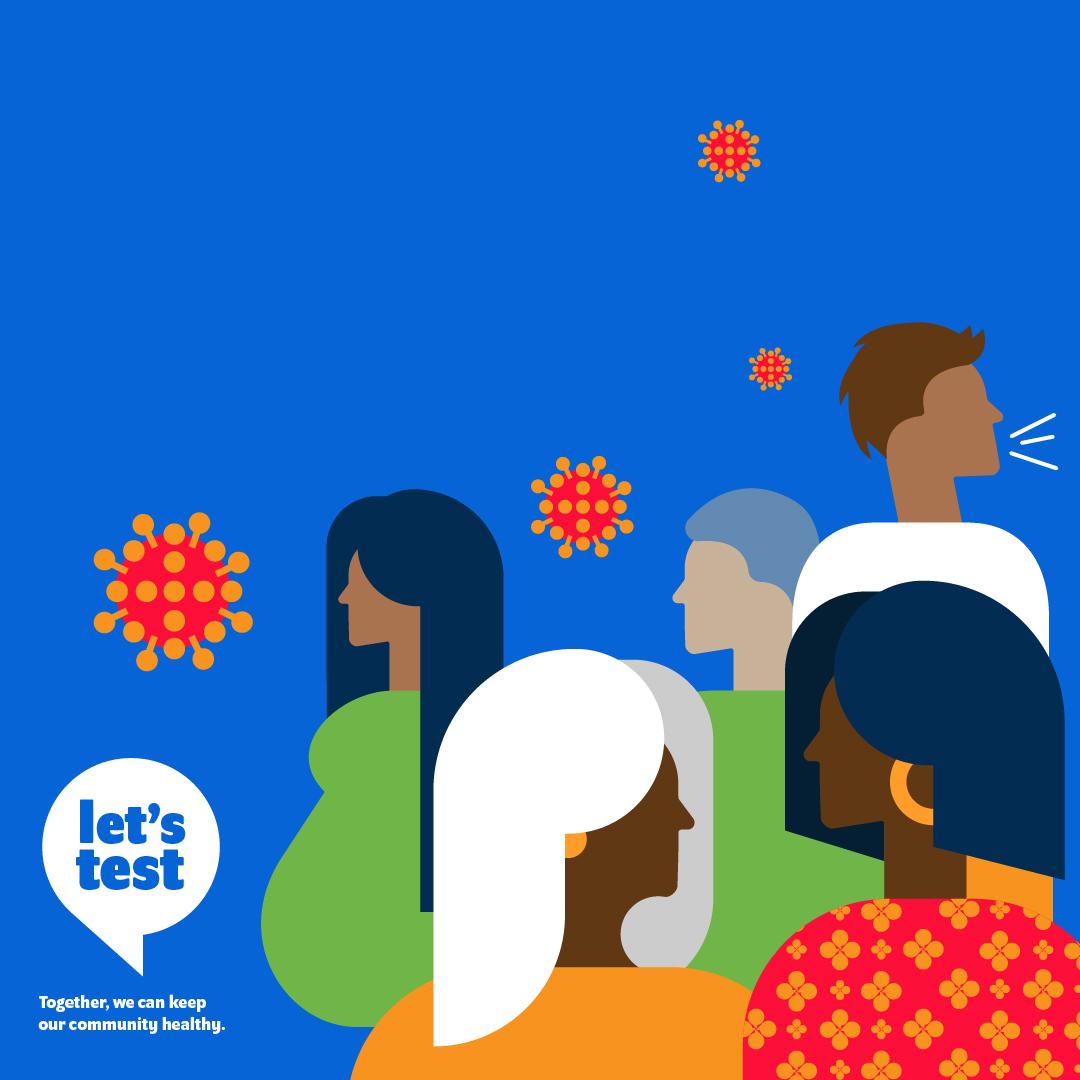 Breakthrough COVID-19
cases can still happen,
even among the vaccinated.
Testing helps us identify
and manage these cases.
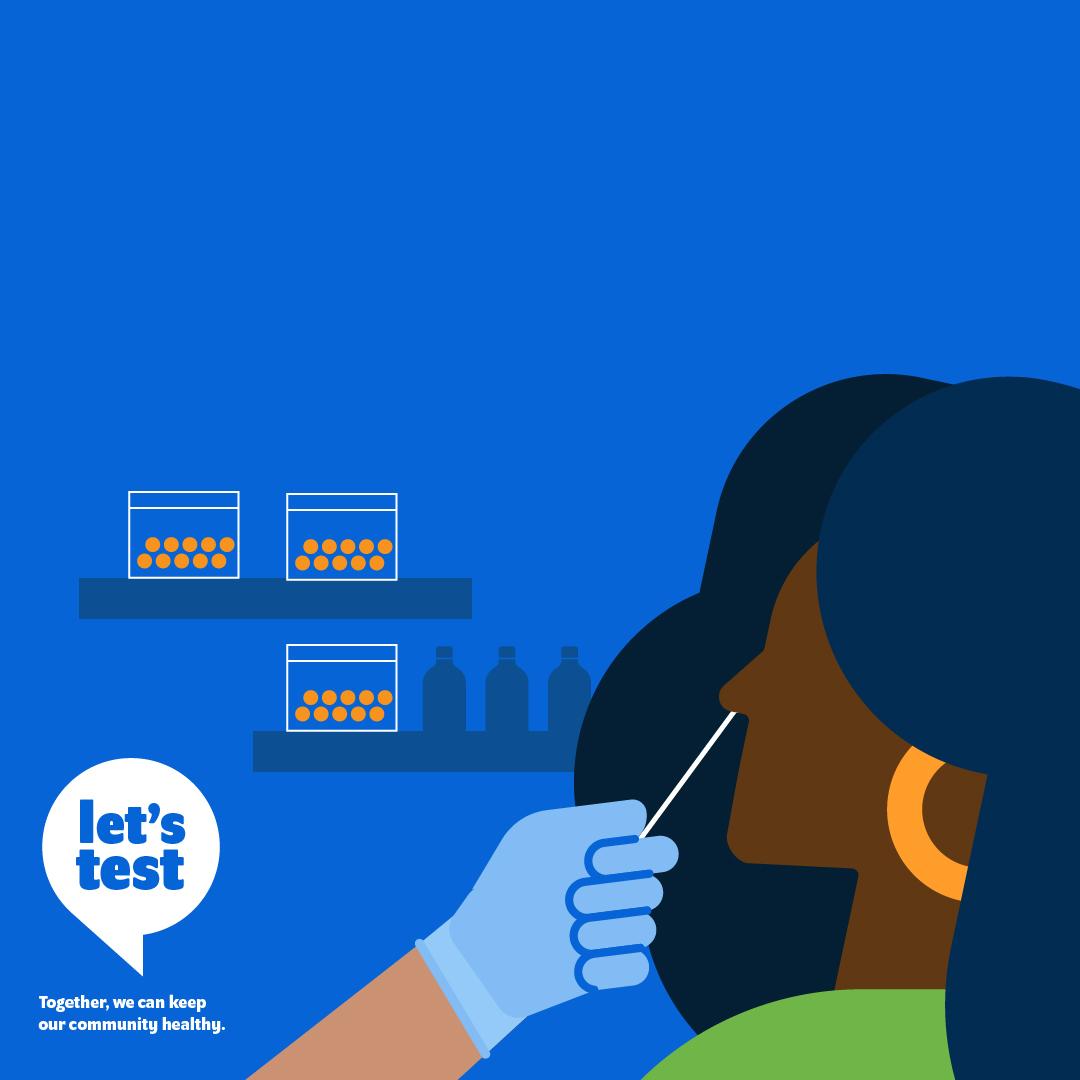 Even when symptoms are
mild, testing can ensure
that community members
get the right treatment
at the right time.
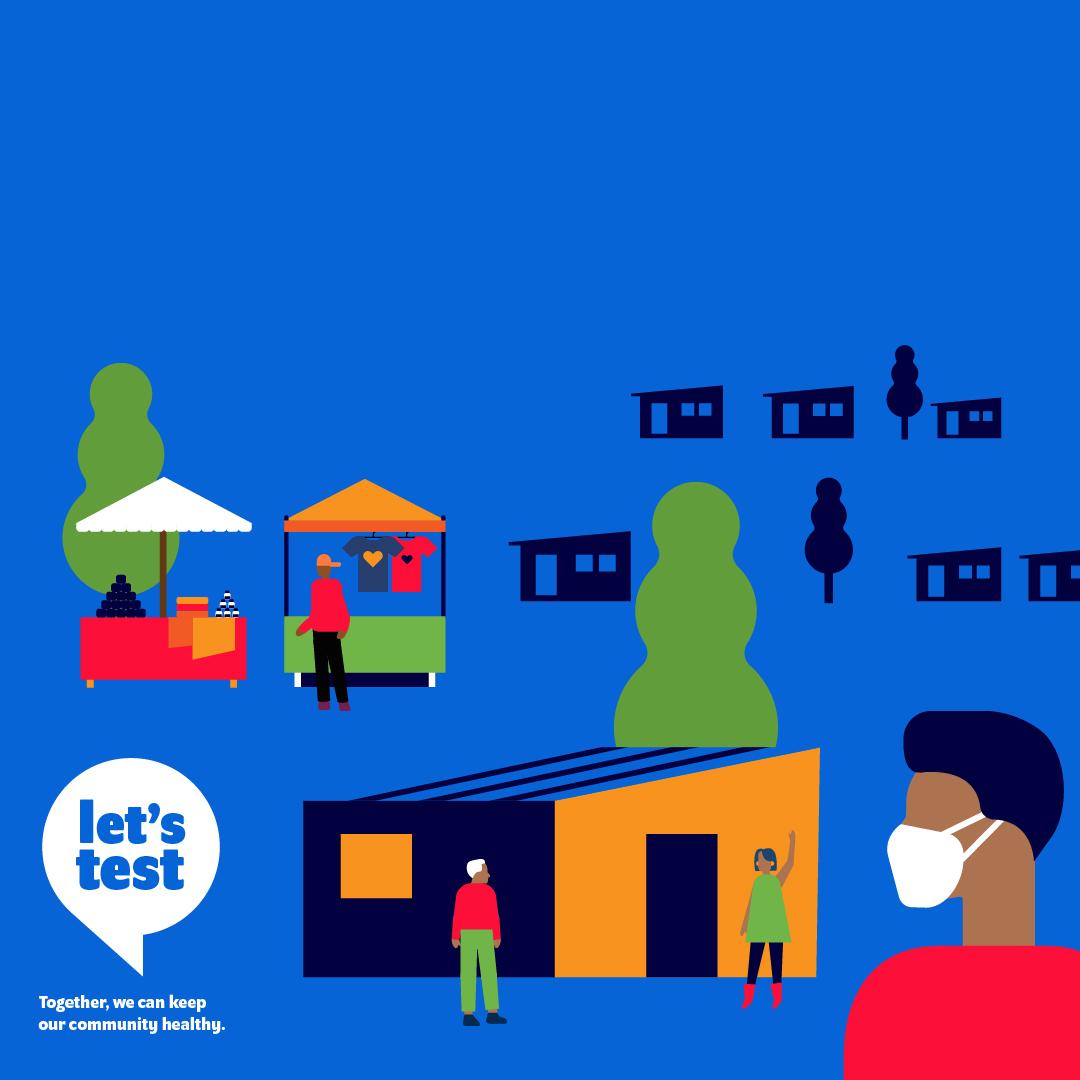 It also reduces the
spread of disease
in the community.
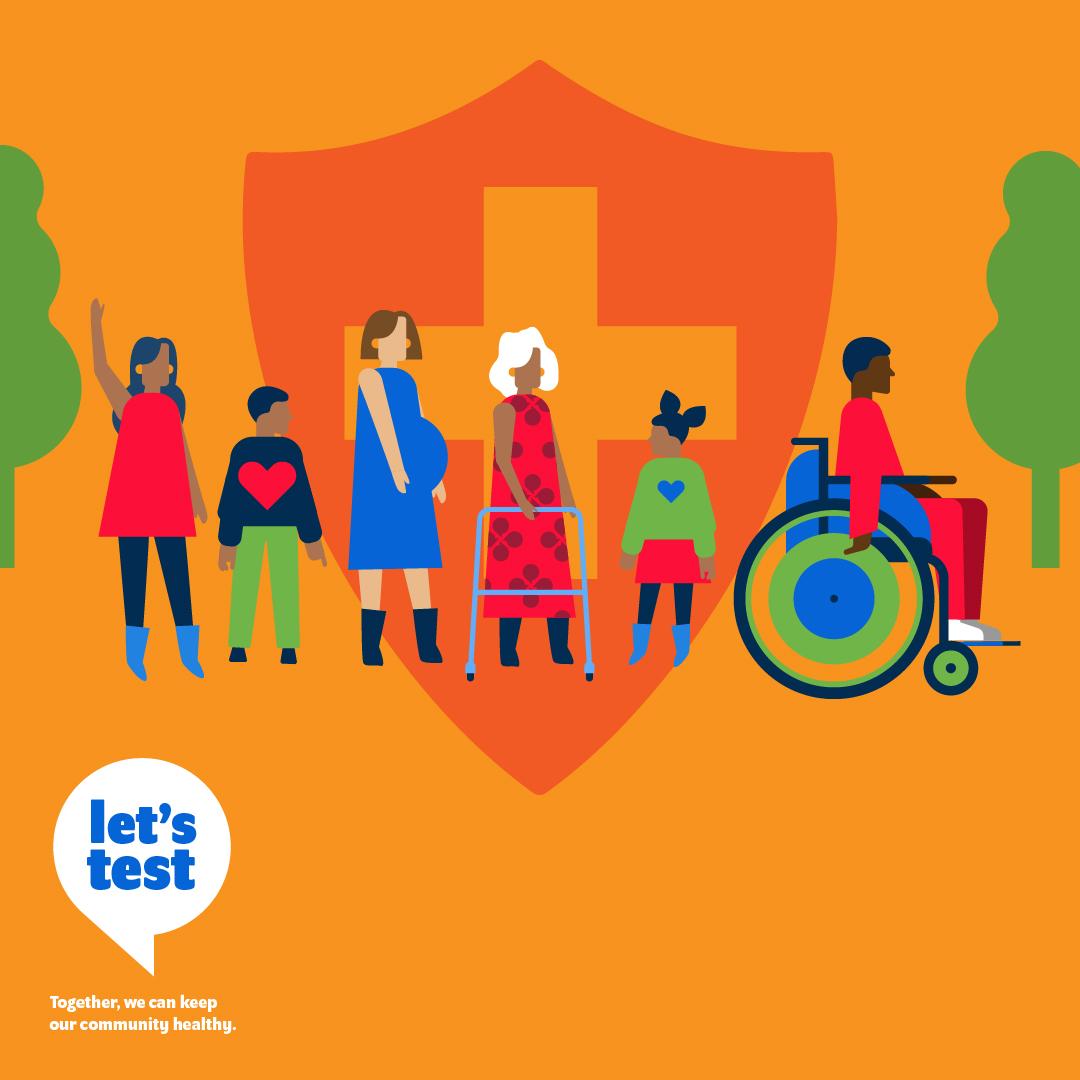 Testing matters 
because it saves lives!
Protect the most vulnerable
people in your community
by prioritizing testing.
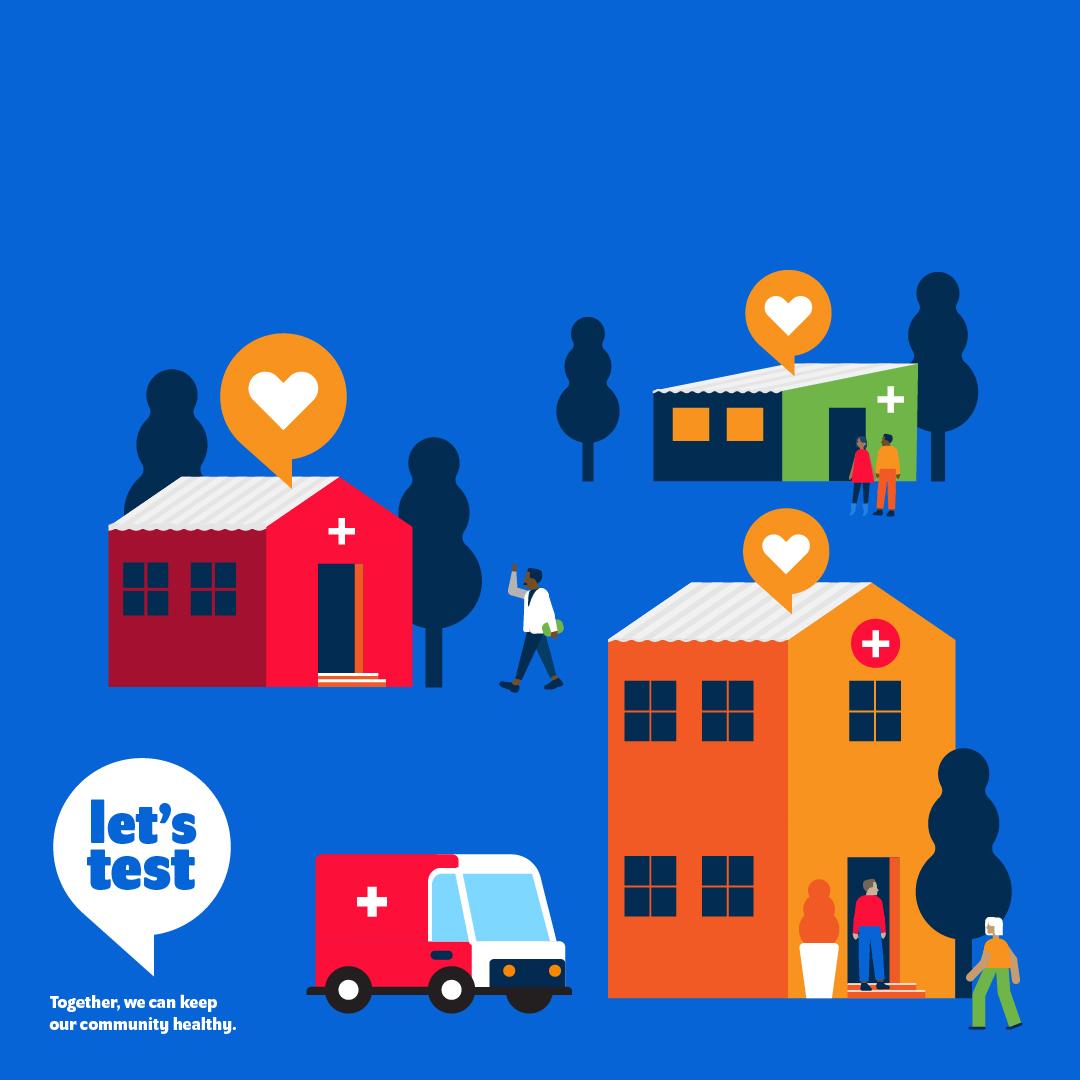 Testing matters 
because it saves lives!
In times of crisis,
private health providers
have an important role.
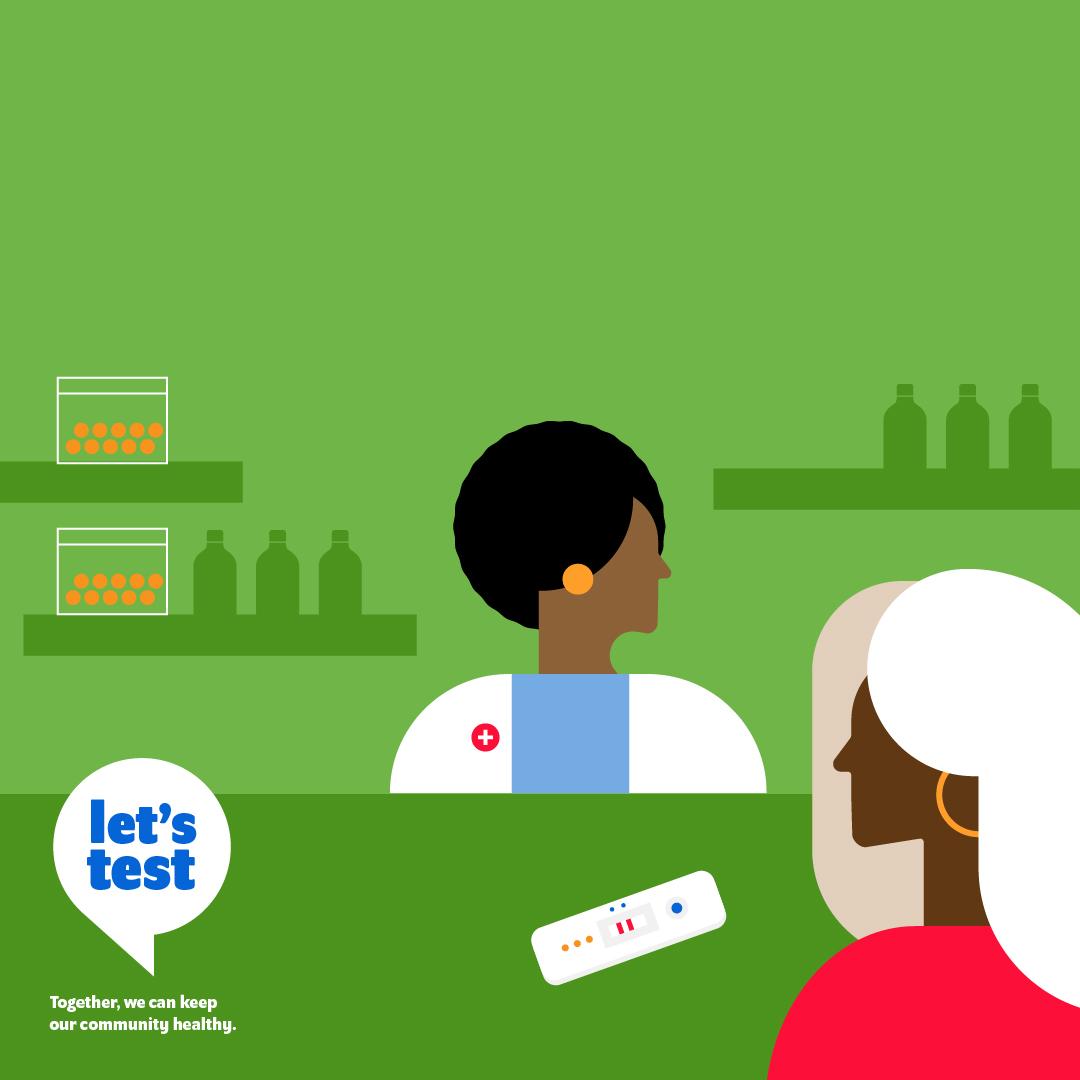 Engaging with the private
sector helps patients access
testing and treatment, when
and where they need it.
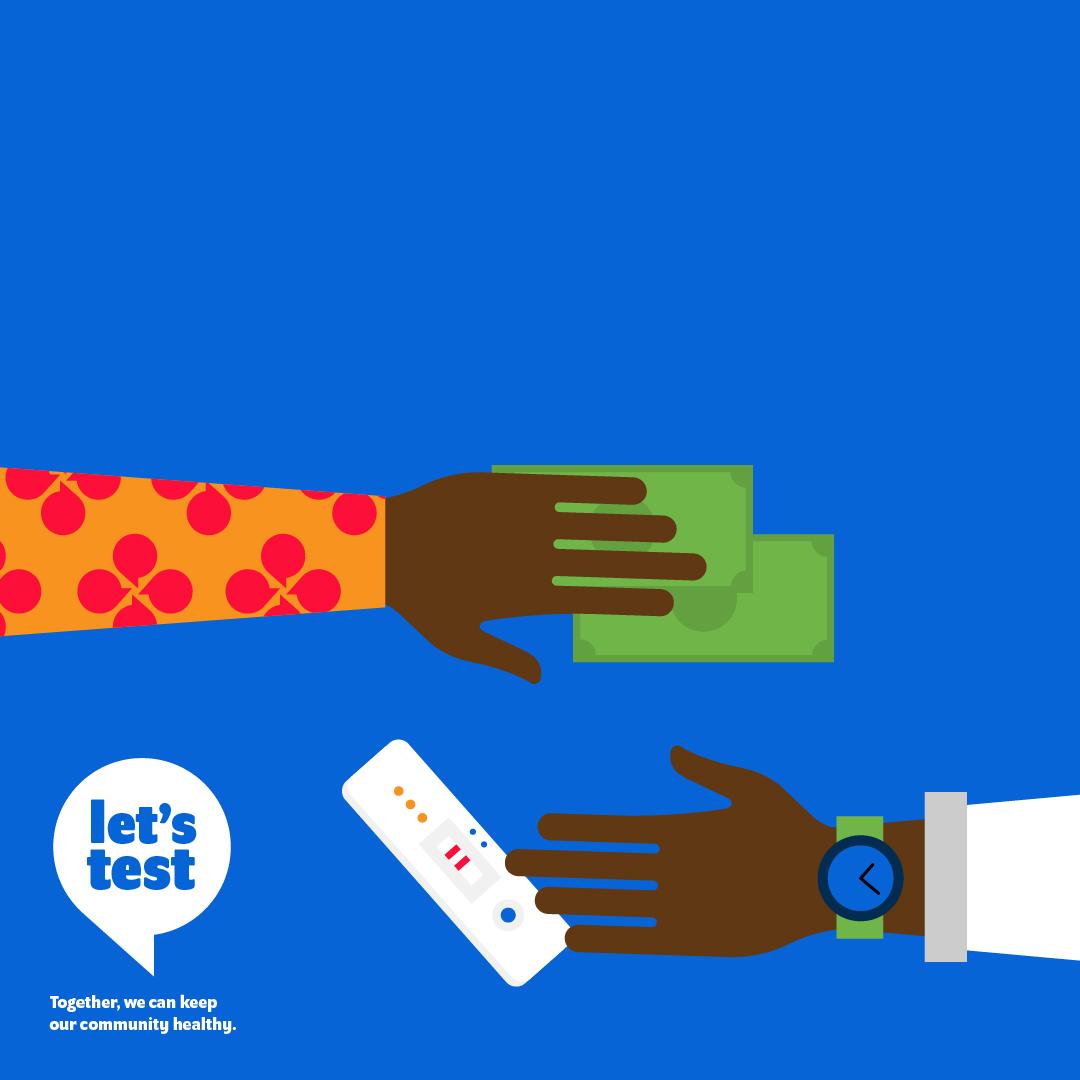 The cost of a test
goes far beyond the
price of the test itself.
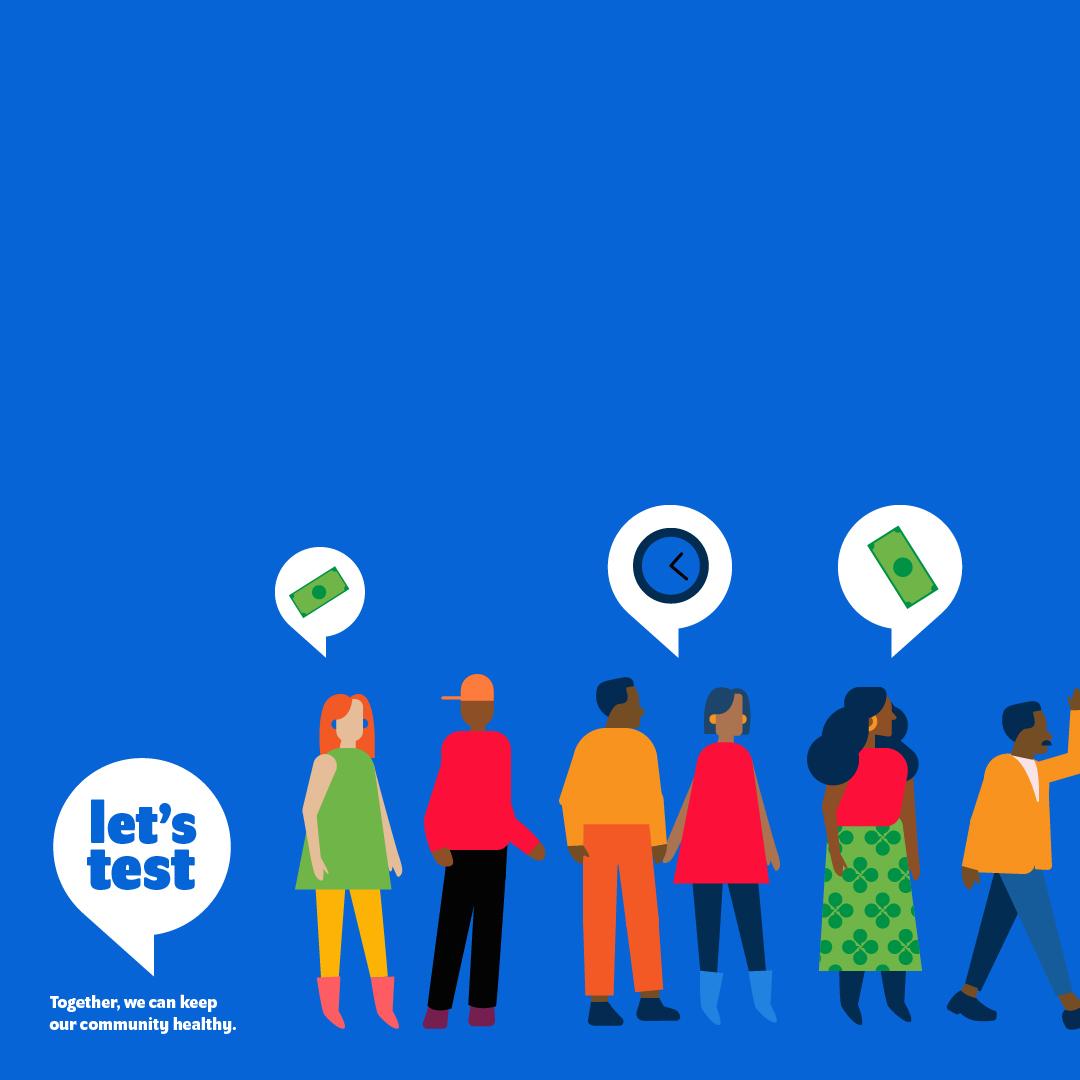 It also includes:
Transport to the
nearest health centre.
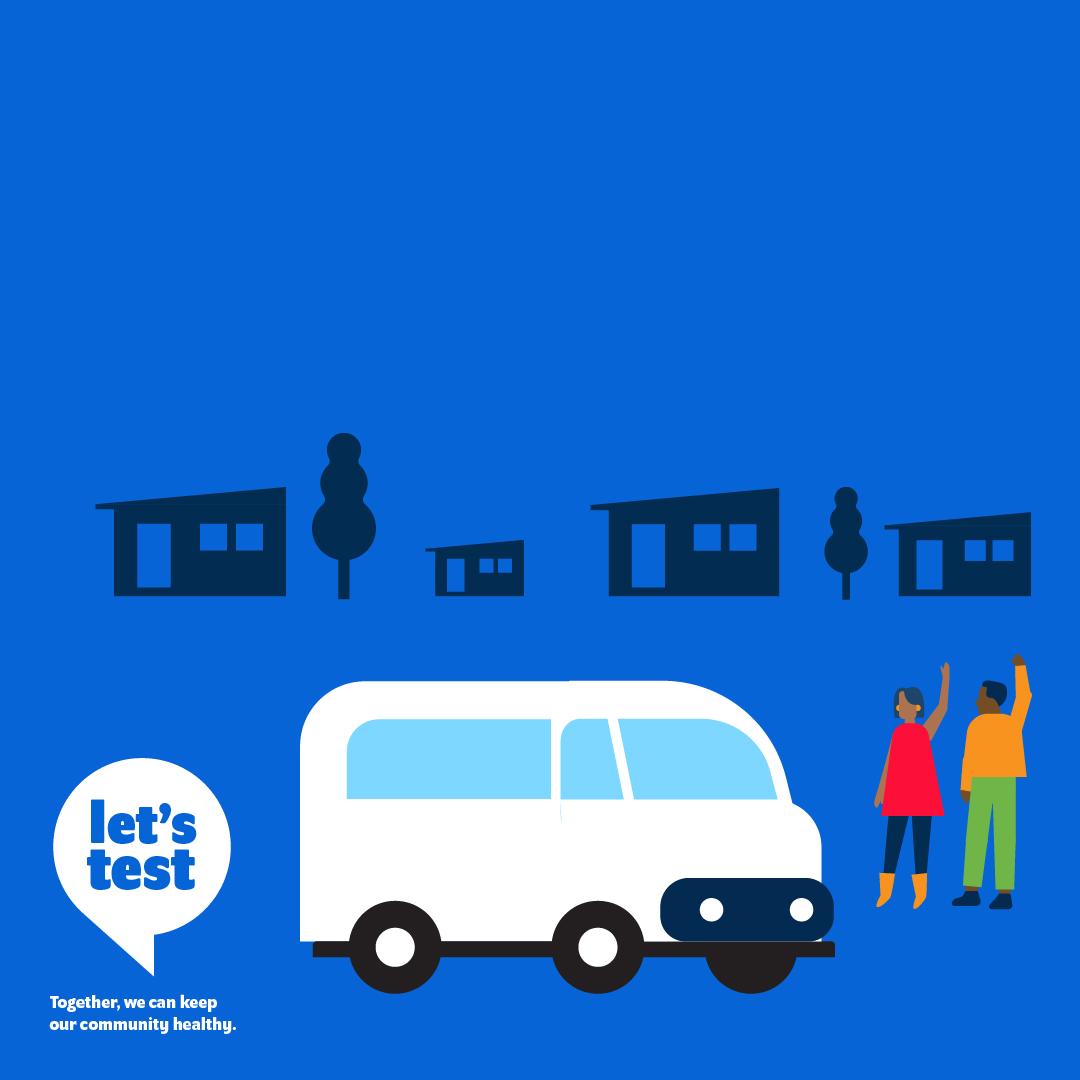 It also includes:
A full day’s missed wages while waiting in long queues.
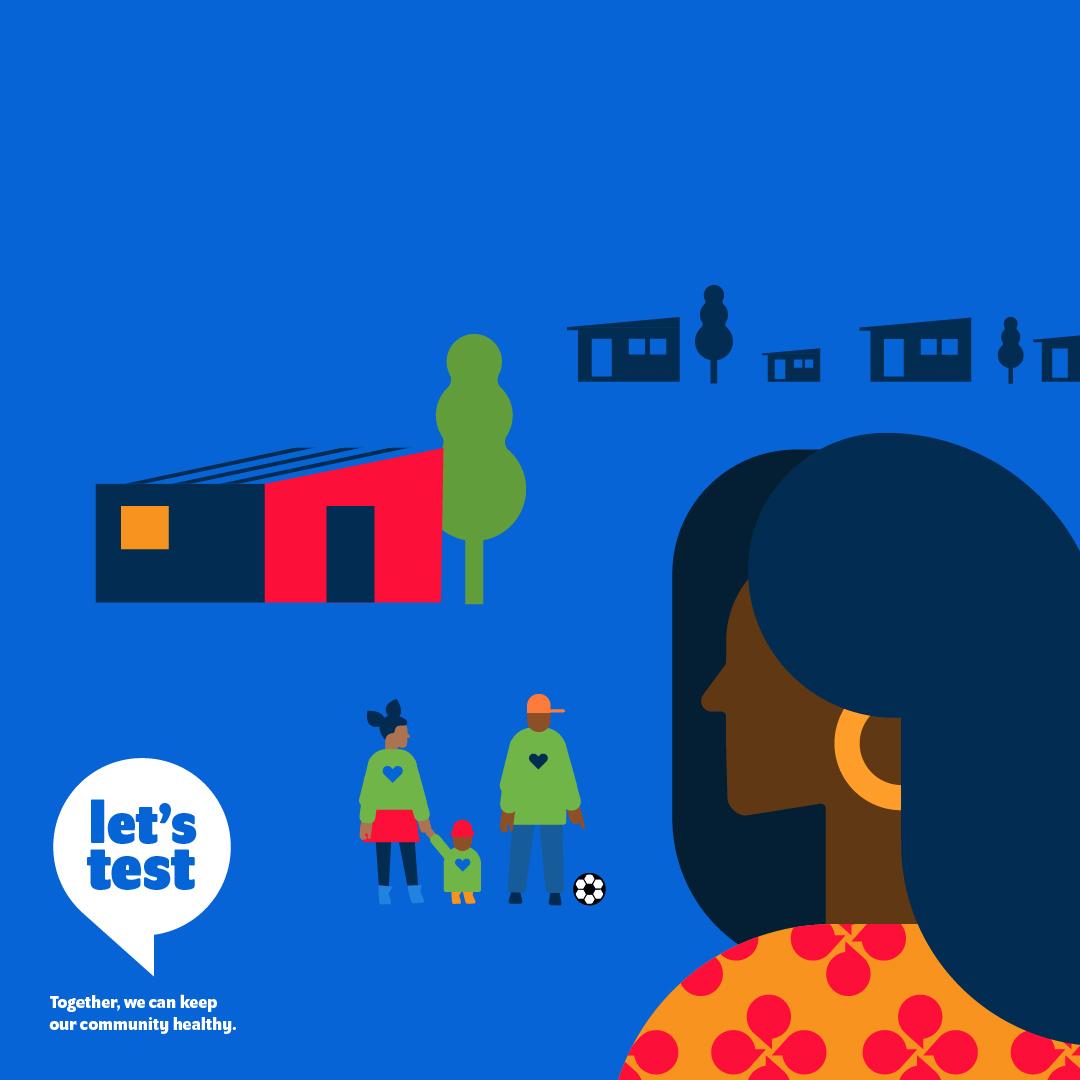 It also includes:
Childcare.
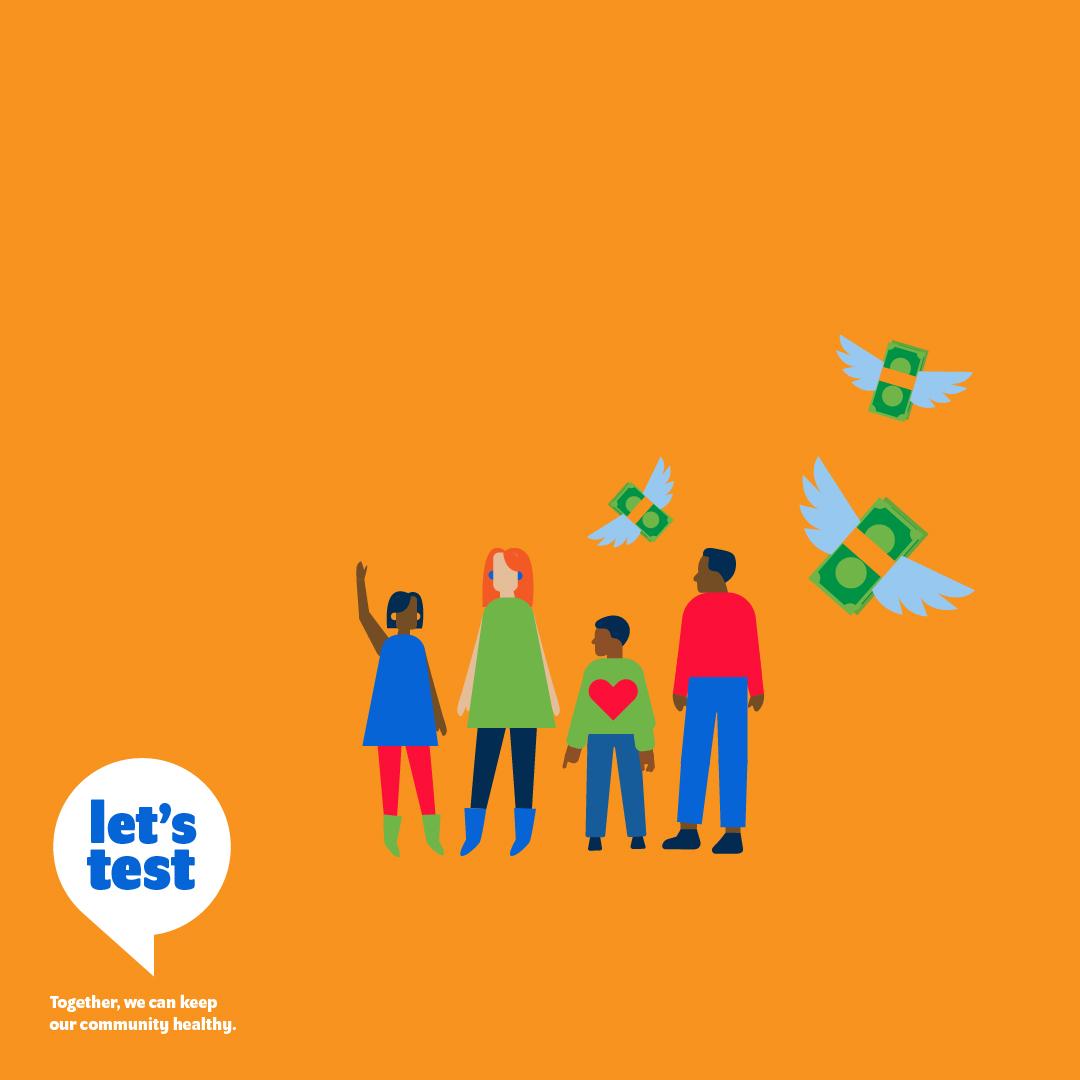 800 million people
spend at least 10%
of their household
budgets on health
expenses. (WHO)
`
Without affordability for all,
testing access for all is impossible.
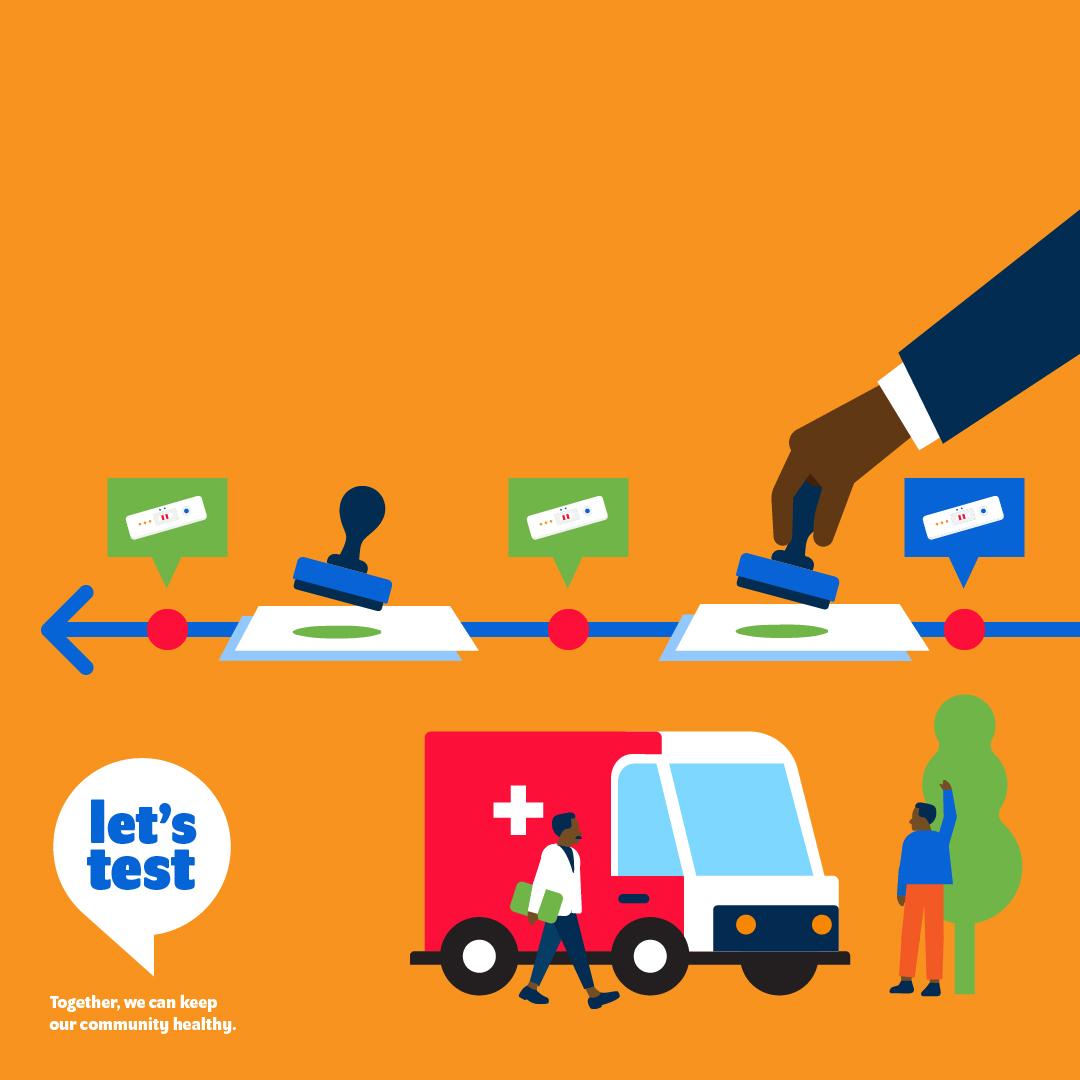 Timely regulatory reviews
of diagnostic tests ensure
that quality assured tests
are accessible when they
are needed.